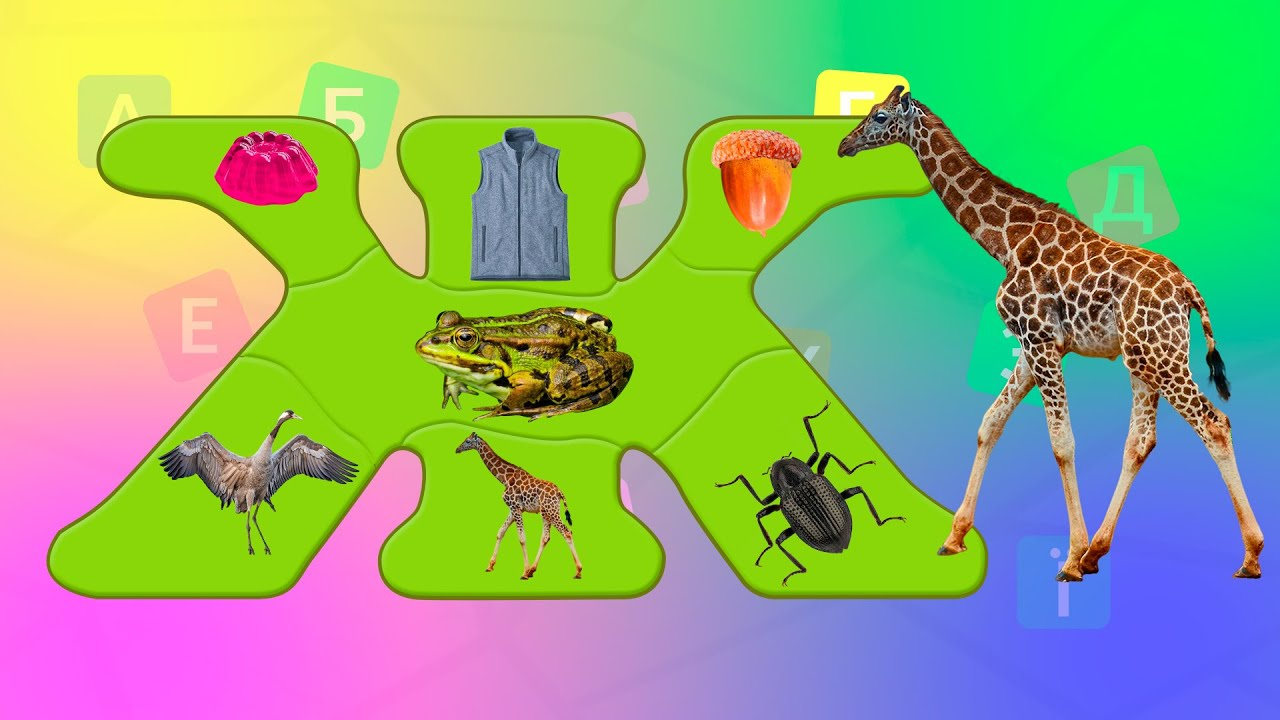 Навчання грамоти
Читання
Букварний період
Урок 62
Звук [ж]. Мала буква ж. Читання слів 
і тексту з вивченими літерами
Організація класу
Вушка, прислухайтесь!
Очка, придивляйтесь!
Носику, глибше дихай!
Ротику, посміхнись!
Спинки, розправляйтесь!
Ручки, підніймайтесь!
Нумо до роботи
Дружно всі взялись!
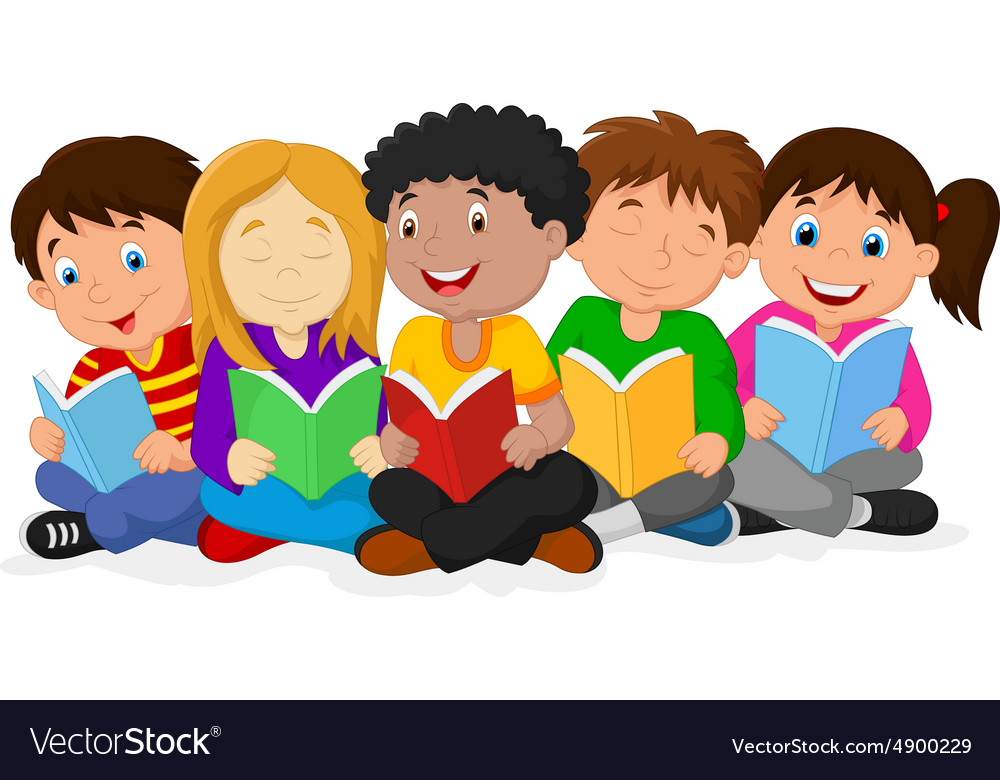 Налаштування на урок
Розглянь ягоди й фрукти. Уявний смак якого плоду на твоєму язичку покращив твій настрій? З цим смаком і проведемо урок.
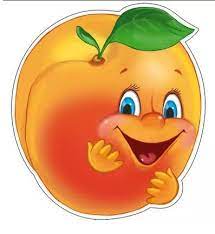 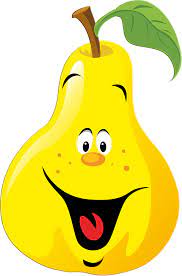 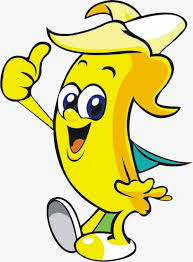 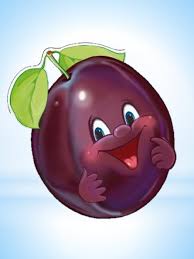 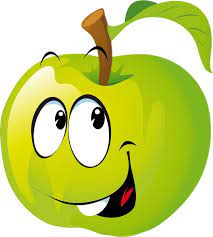 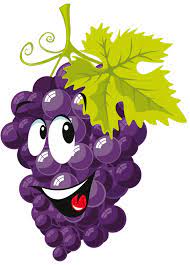 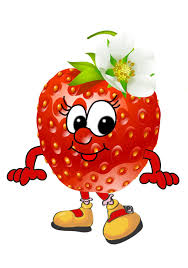 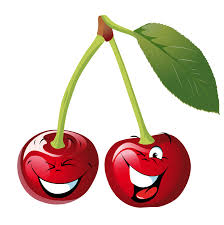 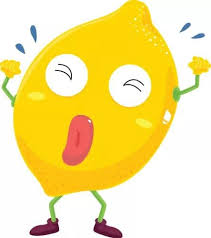 Артикуляційні вправи
«Маляр»
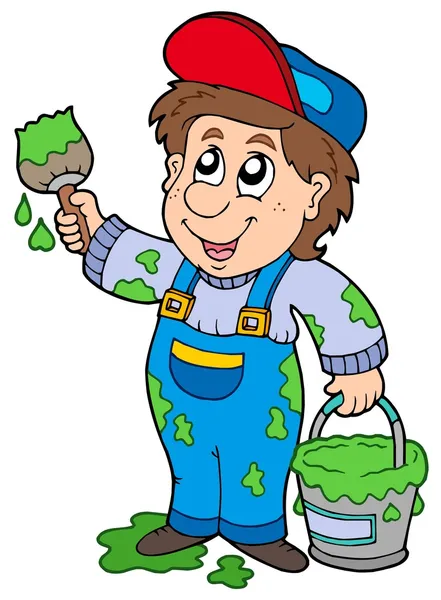 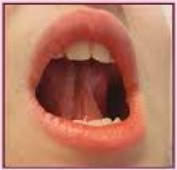 Відкрий рот, «побіли» язиком піднебіння, виконуючи повільні рухи від верхніх зубів у глиб рота і назад. Рахунок: 1-2.
«Барабан»
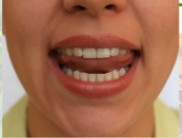 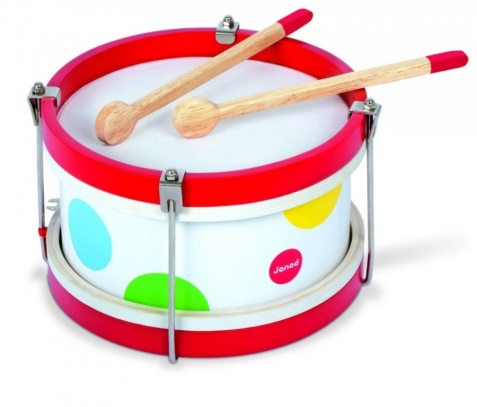 Відкрий рот. Підніми язик до альвеол («горбики» за верхніми зубами). Утримуючи таке положення, швидко стукай язиком, промовляючи: «т-т-т», «д-д-д», «тд-тд-тд».
Виділення слів із звуком [ж]
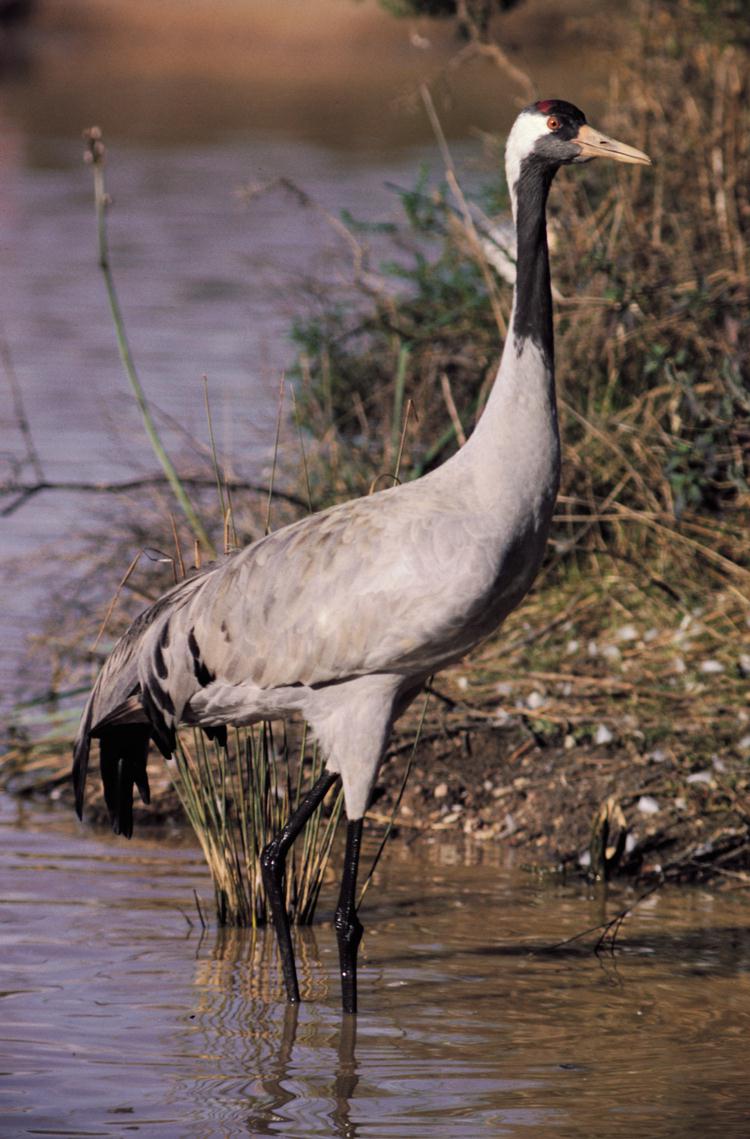 Журавель шукає броду –
Жабенятко - скік у воду.
Жук до жаби: -жу-жу-жу! 
Журавлеві розкажу!
Послухай скоромовку. Який звук зустрічається найчастіше? Якою буквою на письмі позначимо цей звук?
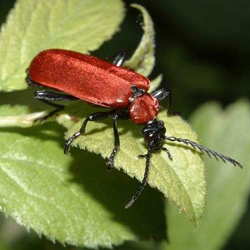 Повідомлення теми уроку
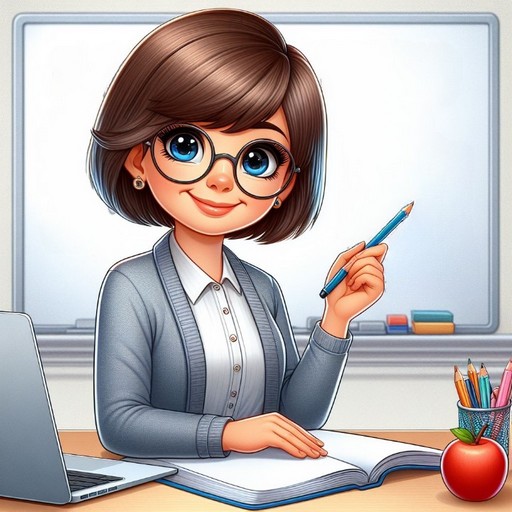 Сьогодні на уроці читання ми познайомимось з малою друкованою буквою «же», будемо удосконалювати вміння читати слова та речення, працювати з прочитаним твором.
Сьогодні
Гімнастика для очей
14.01.2024
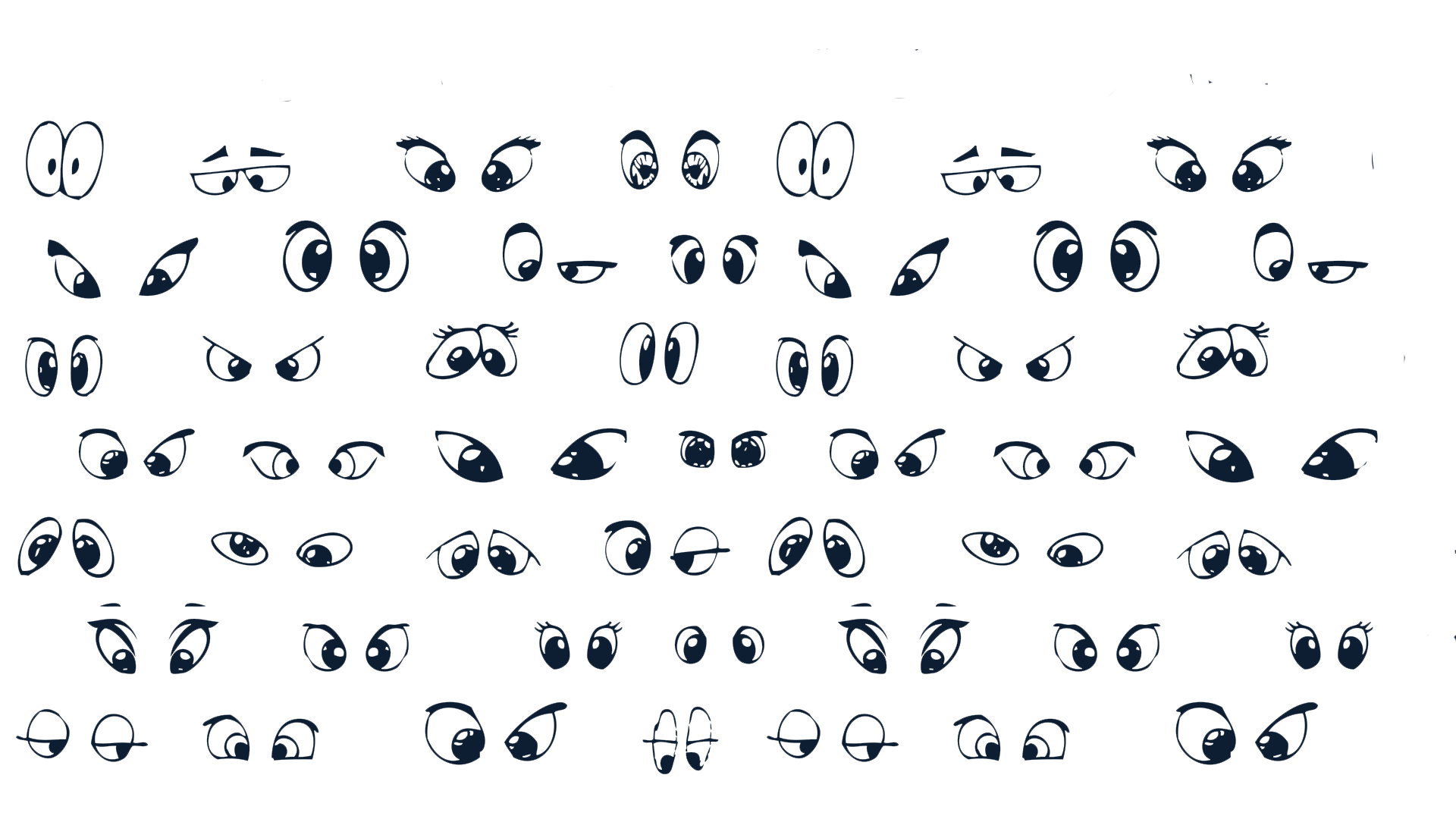 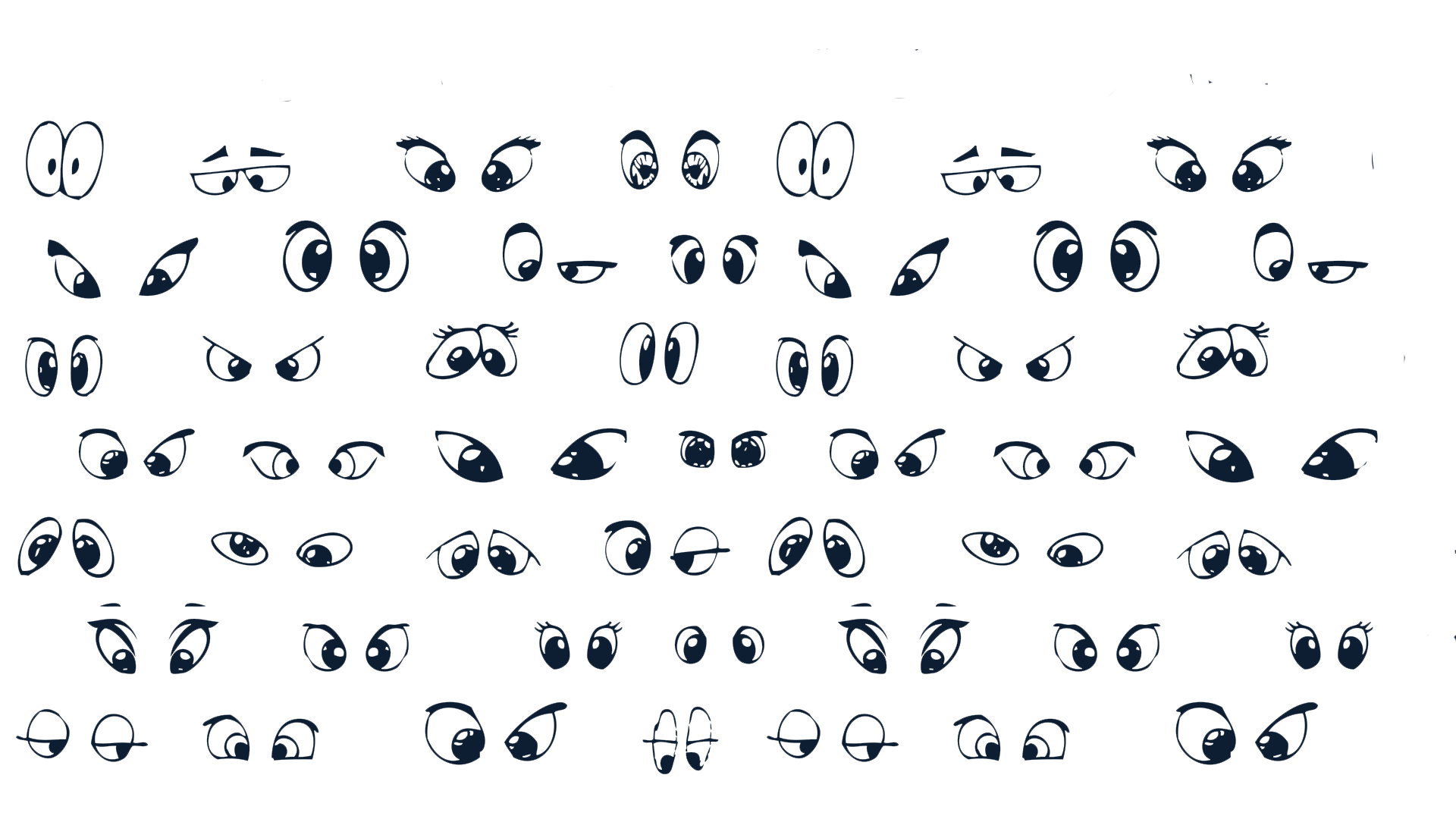 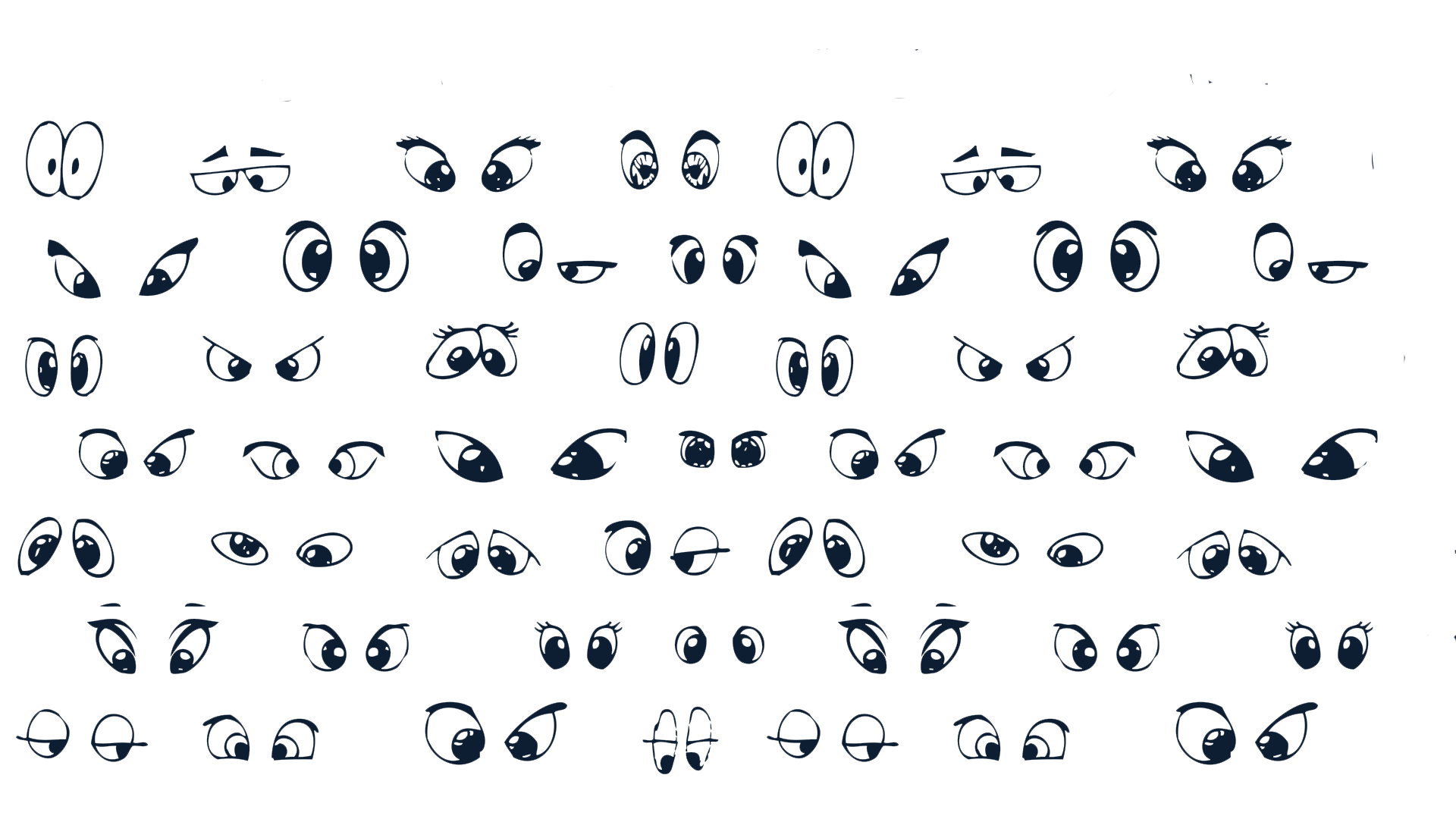 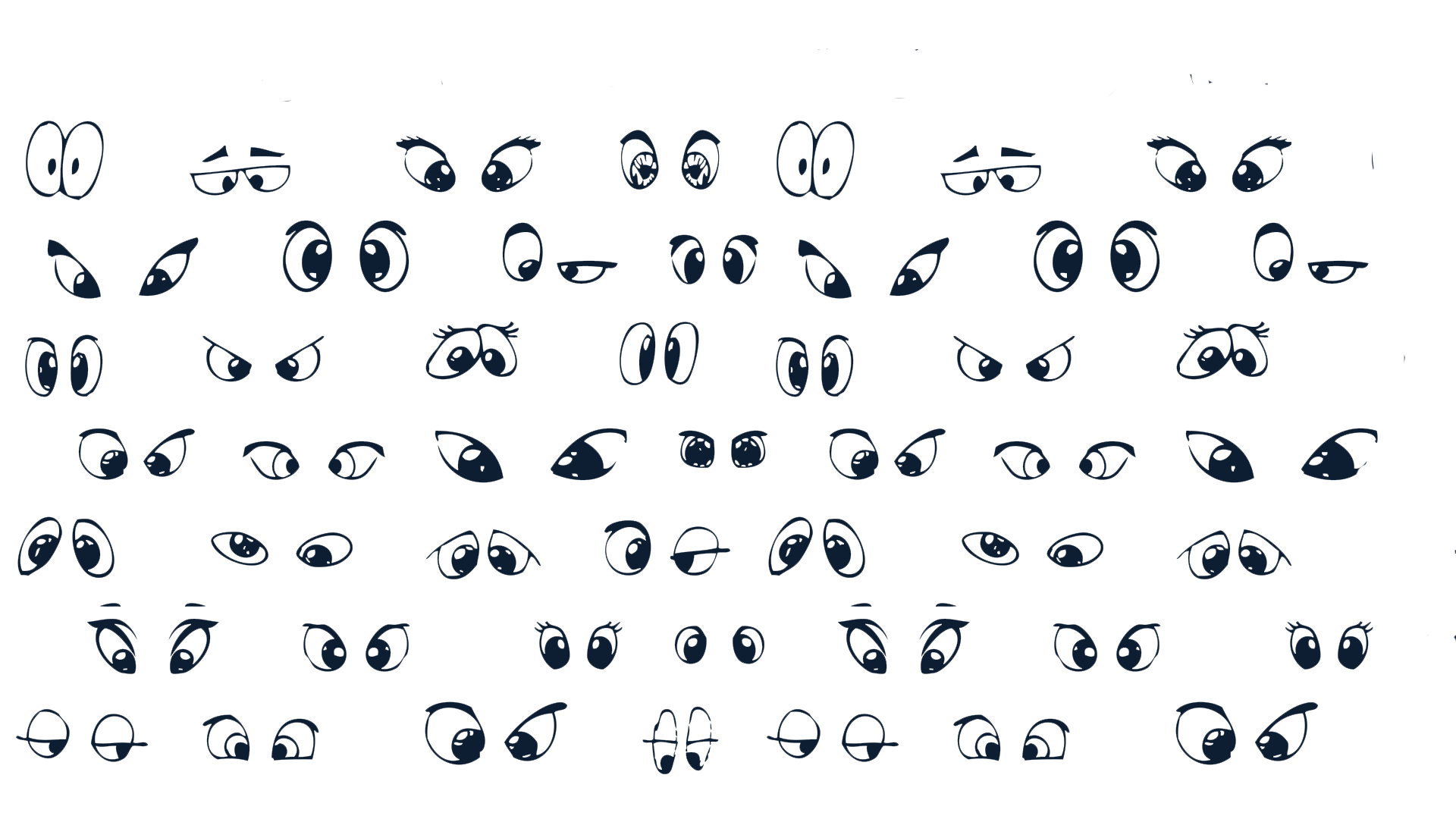 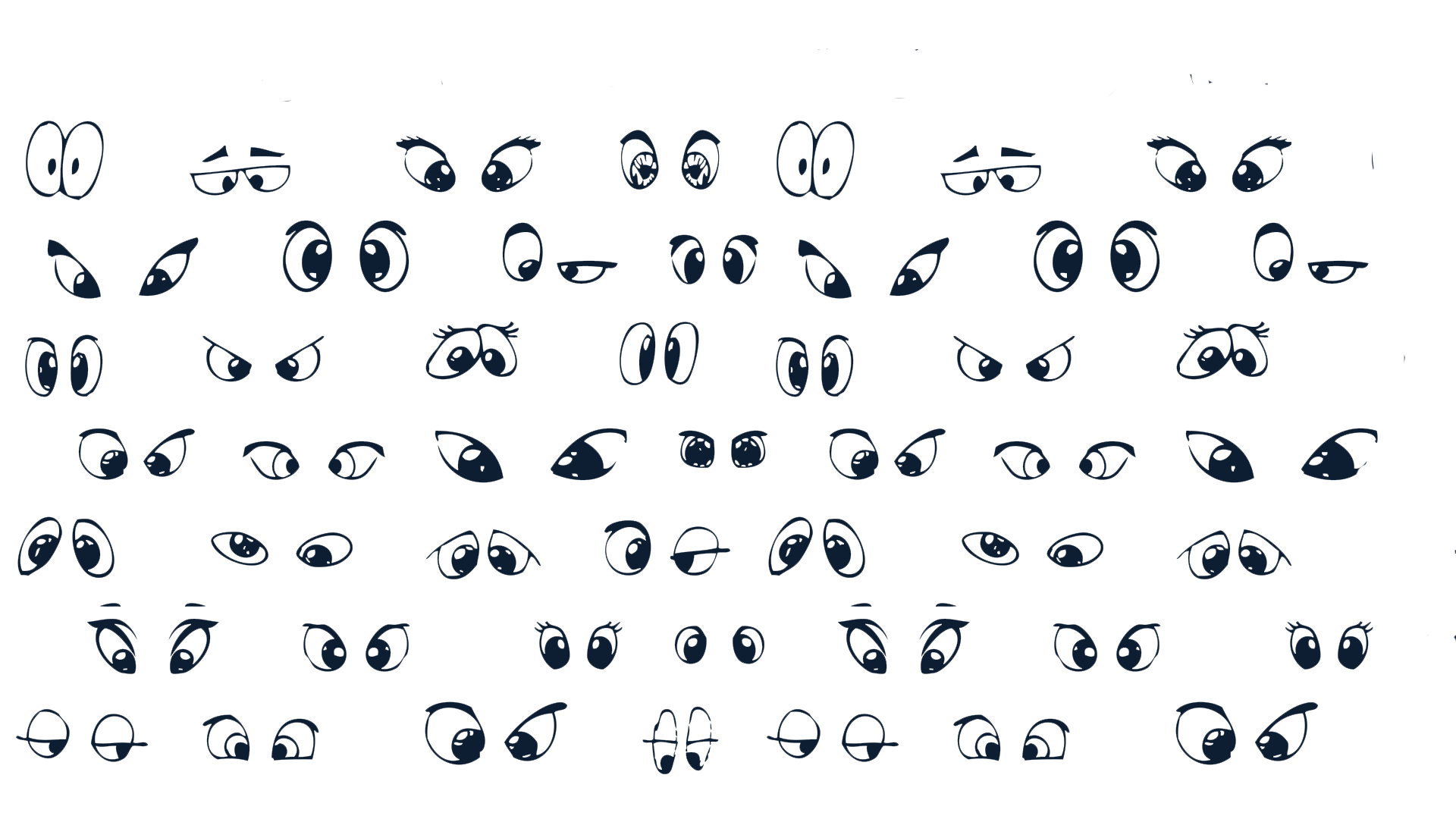 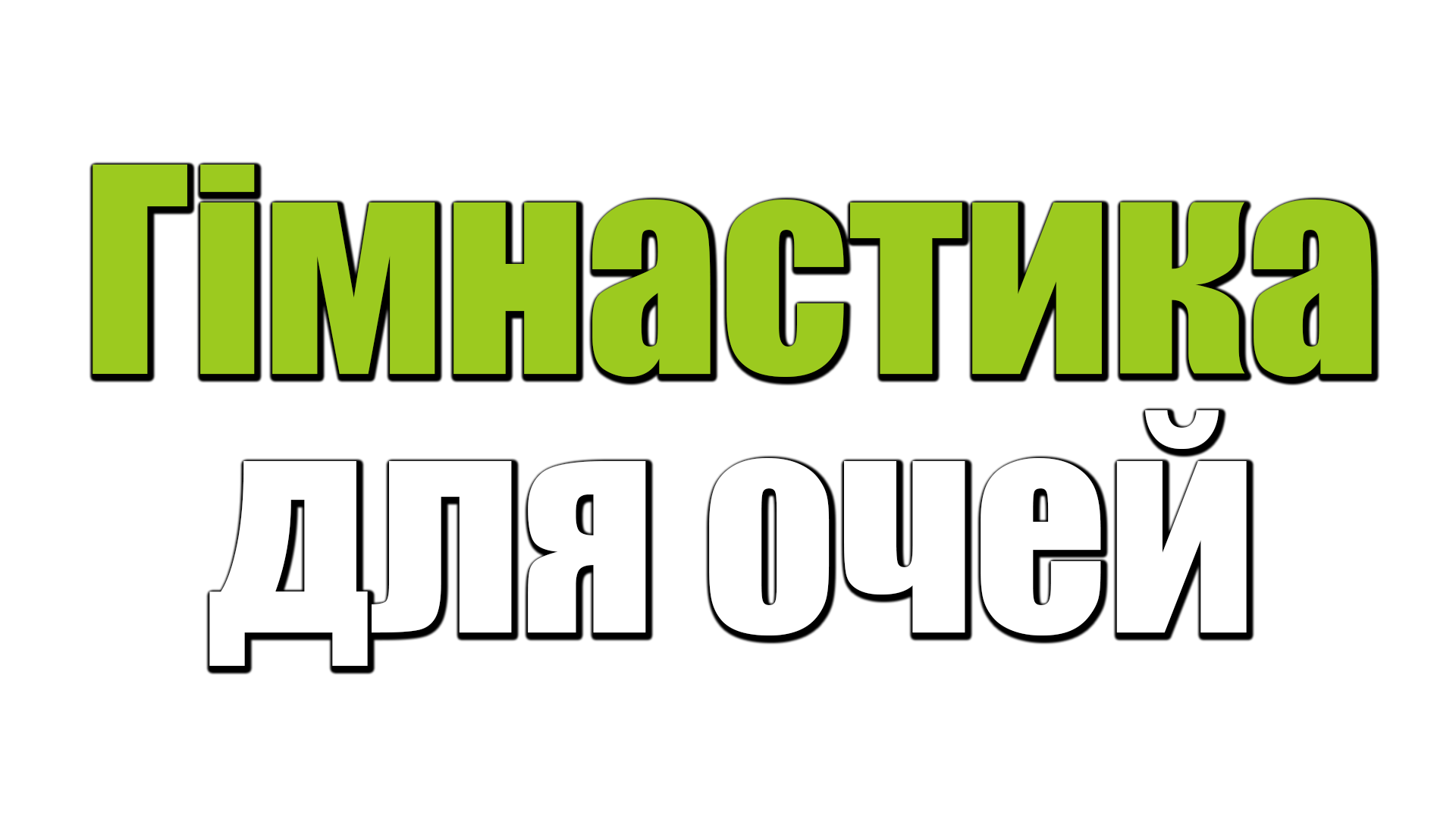 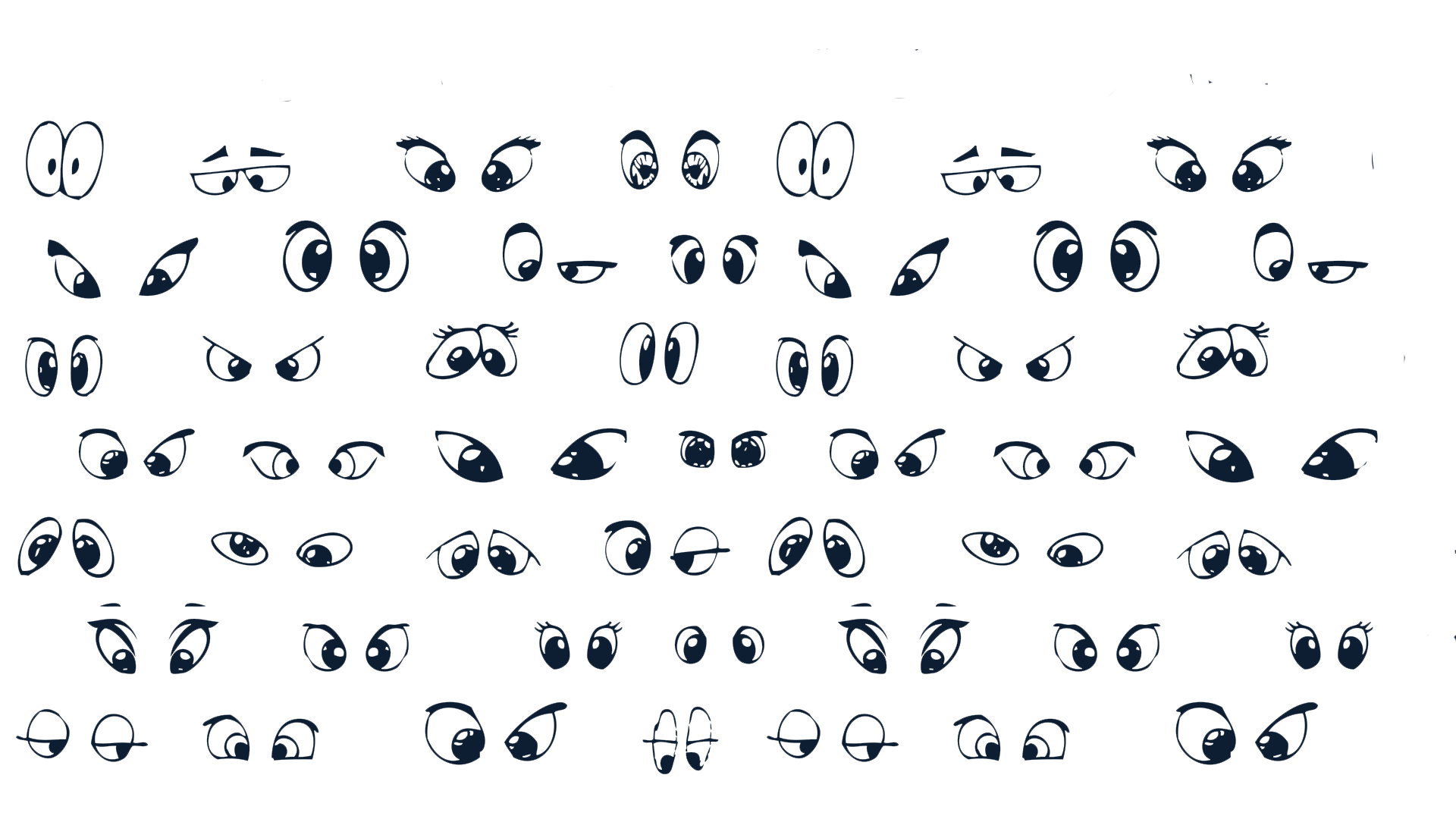 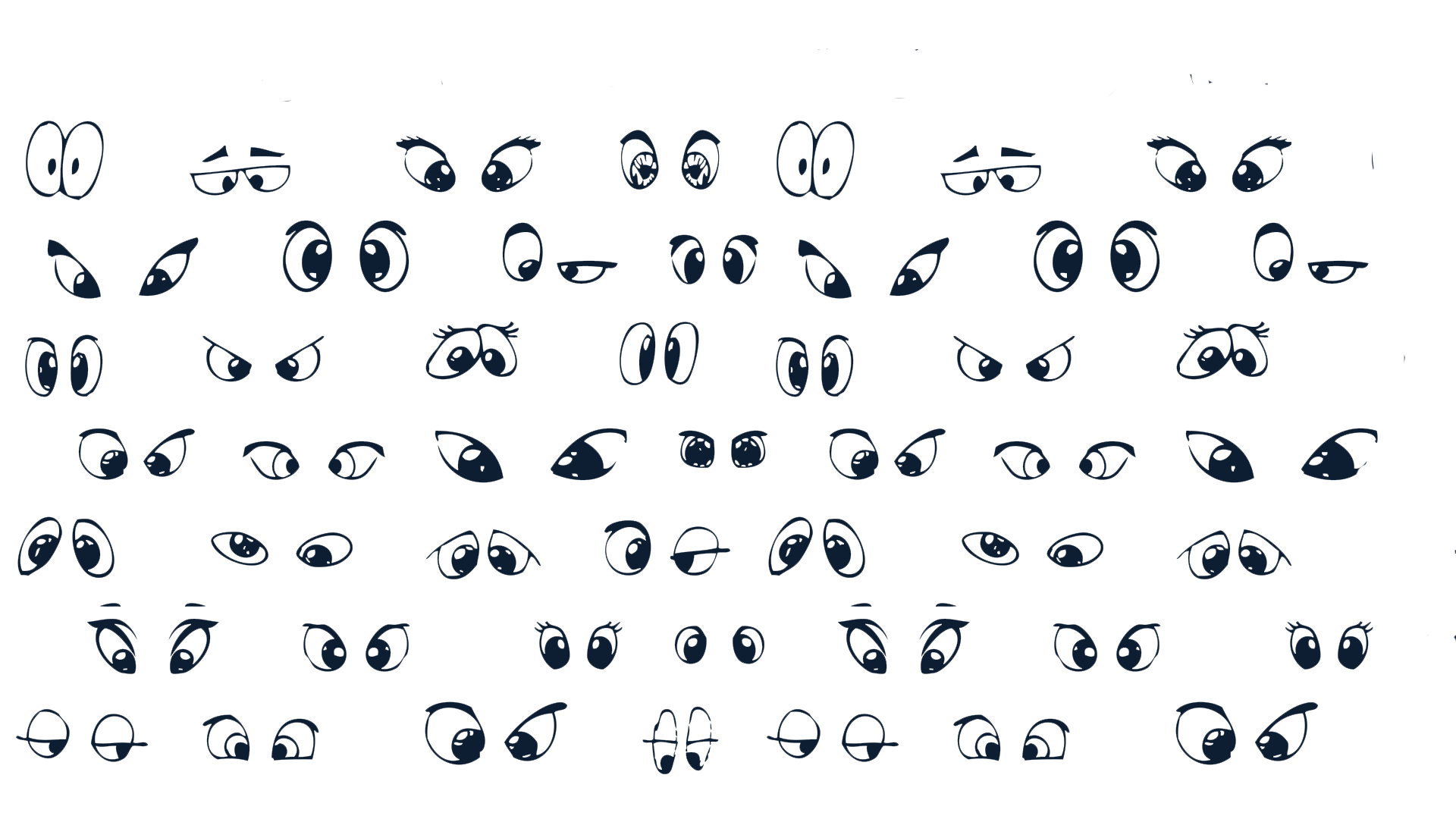 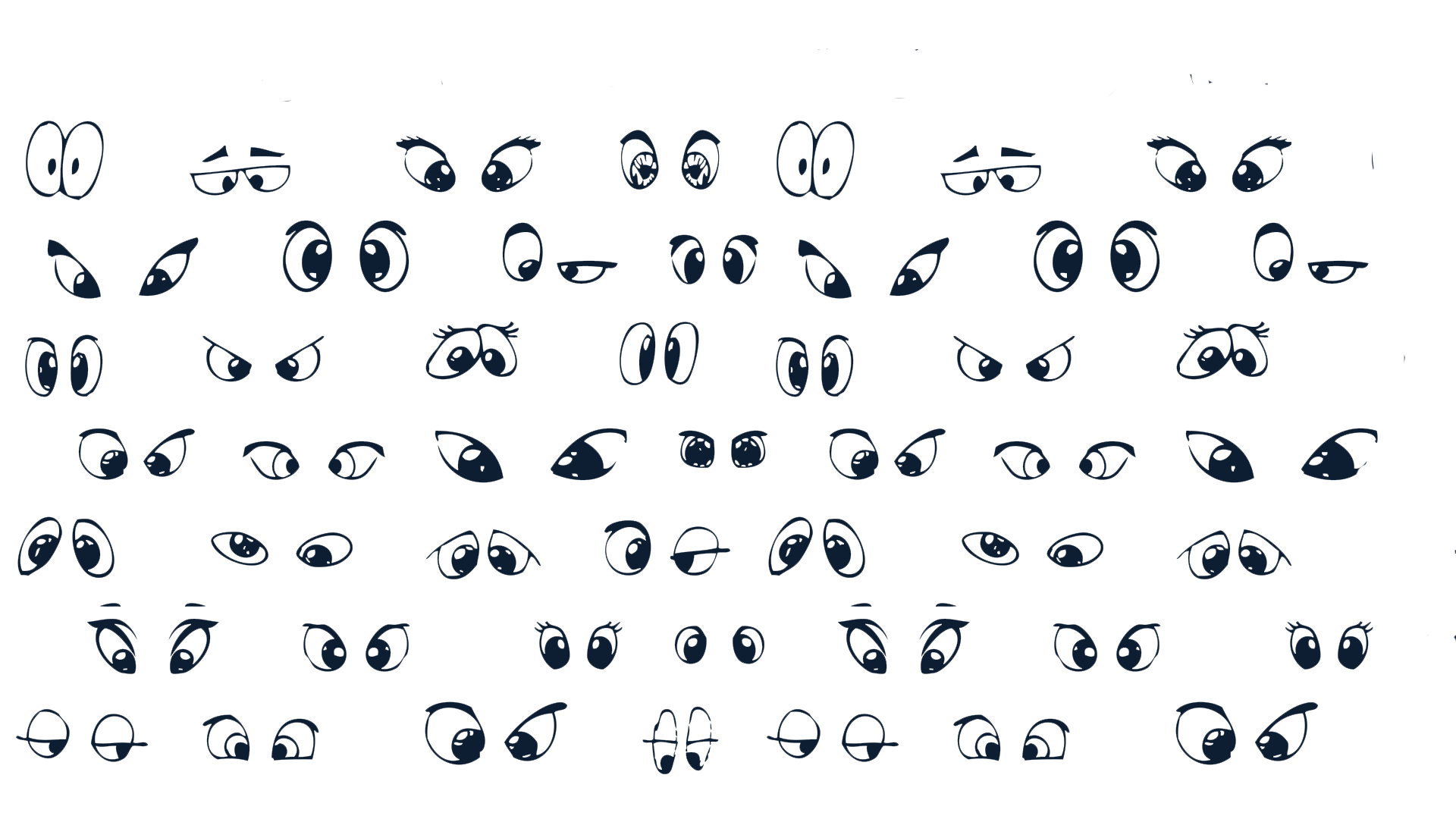 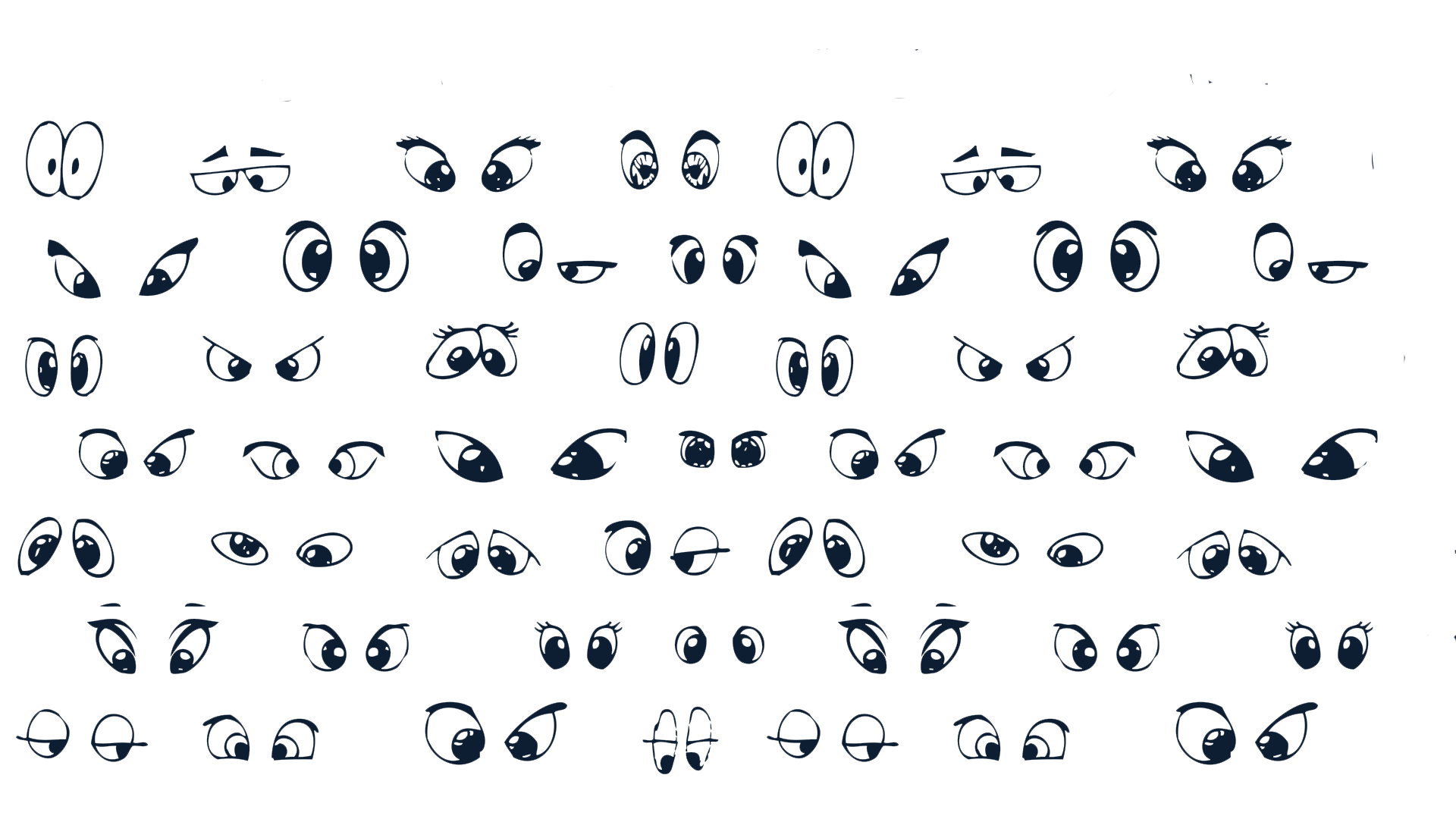 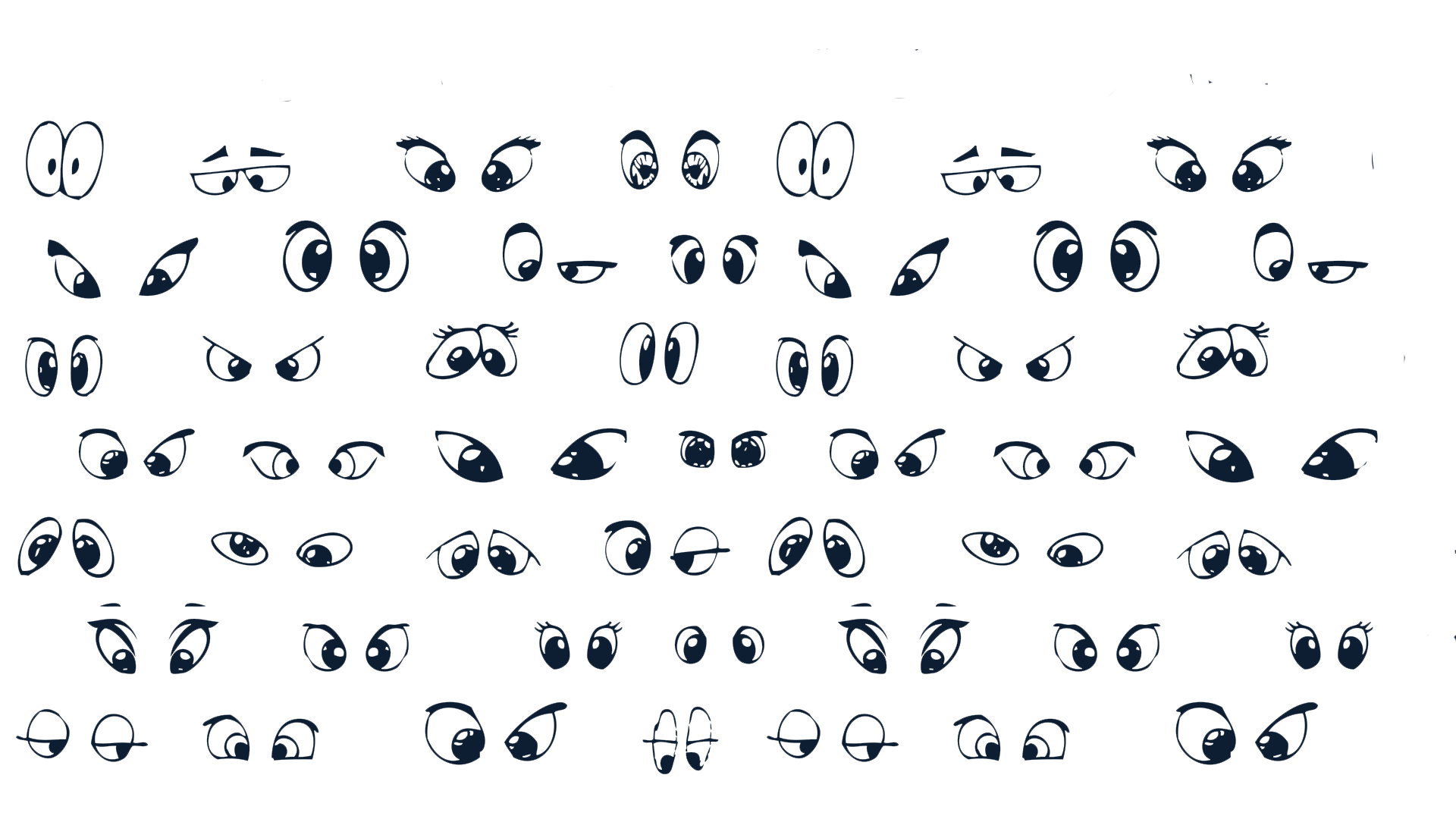 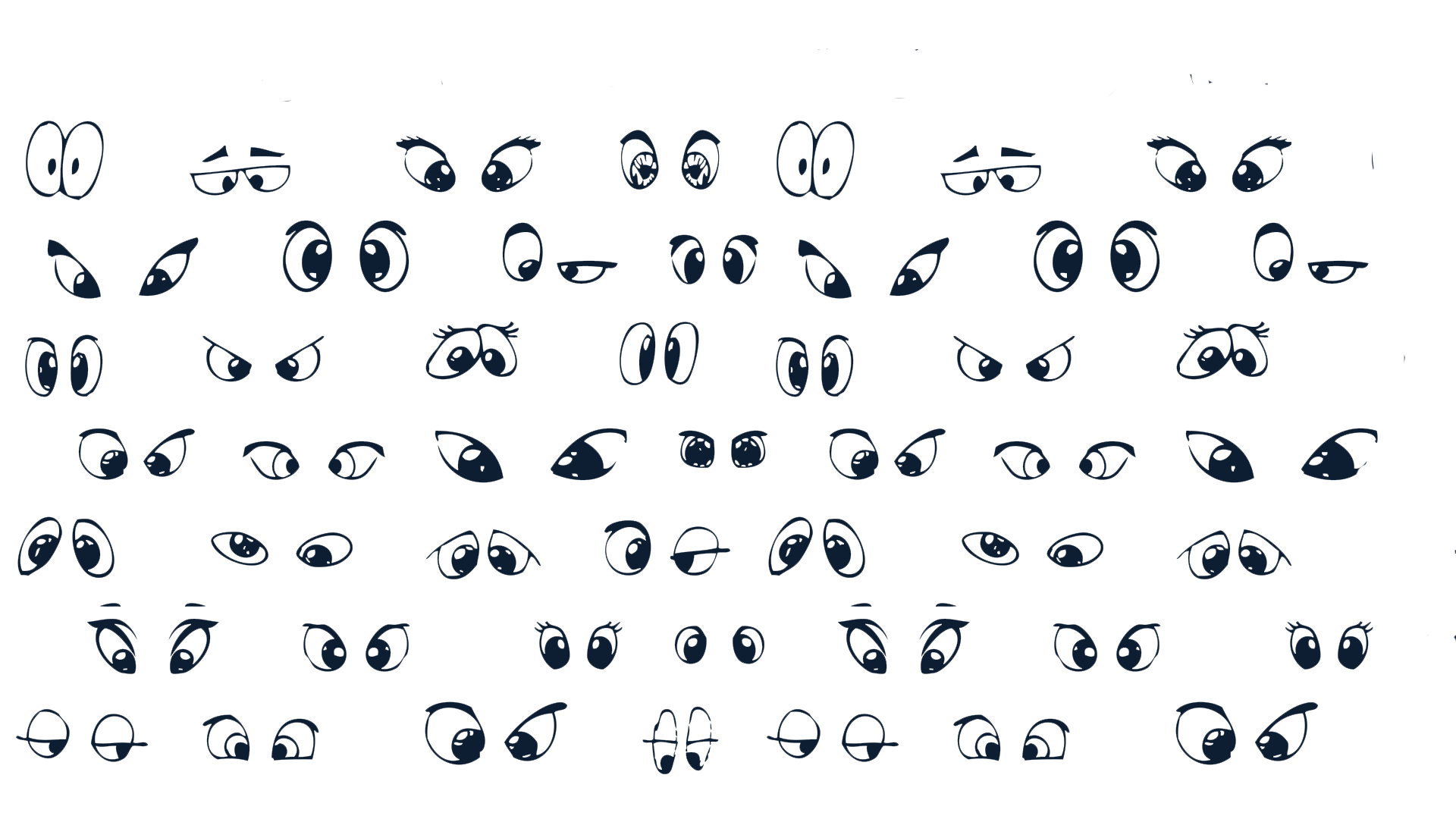 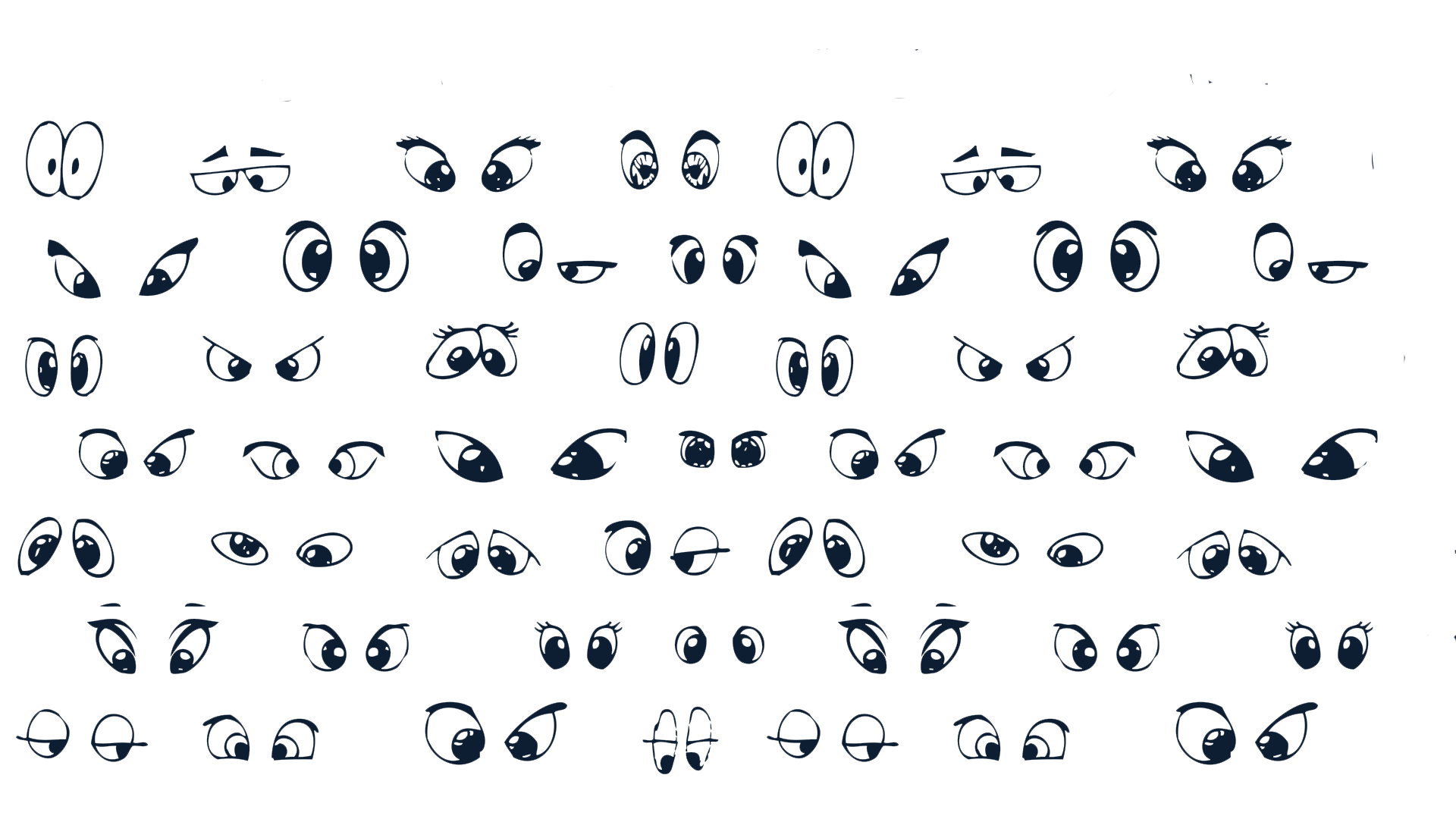 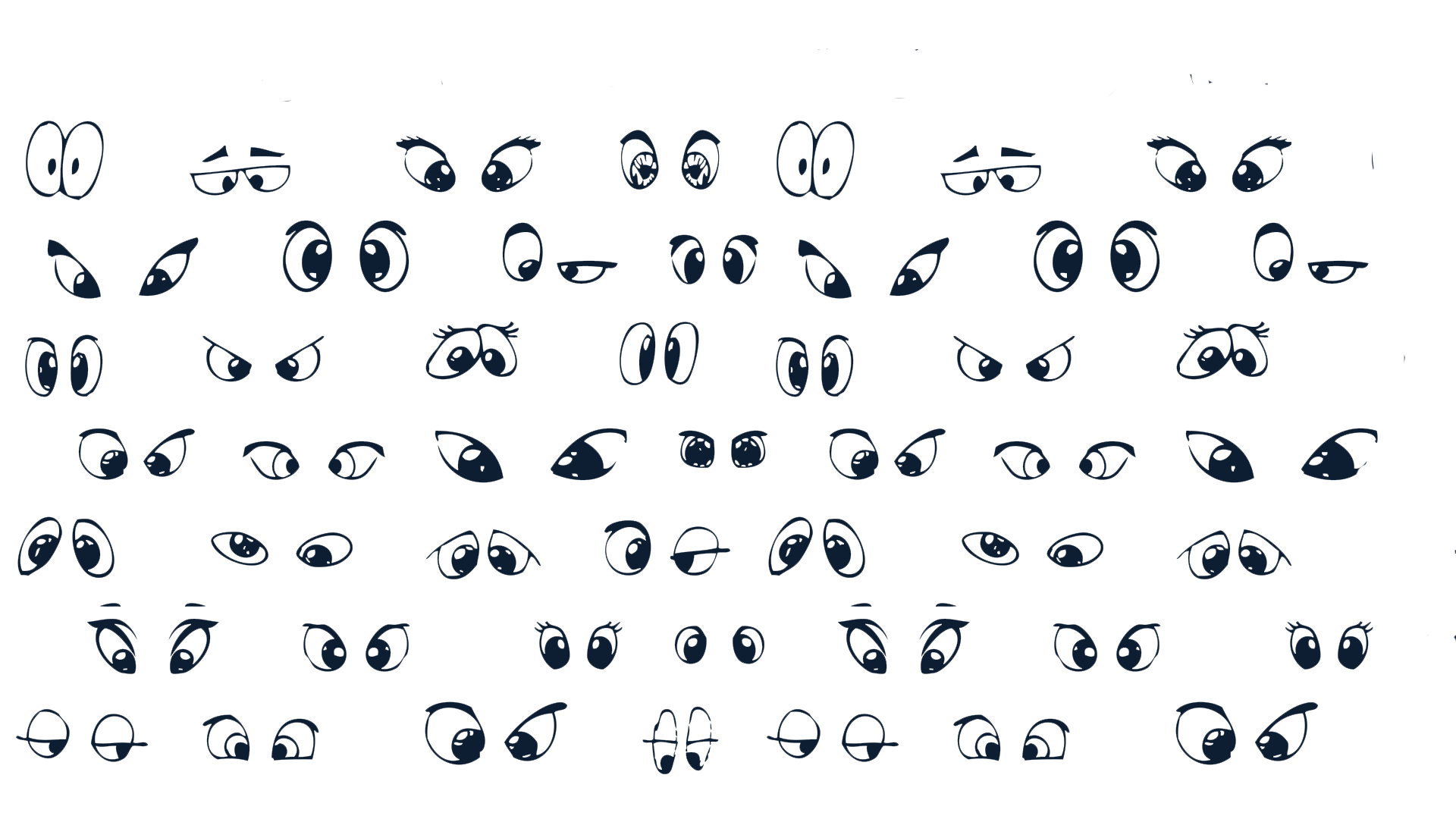 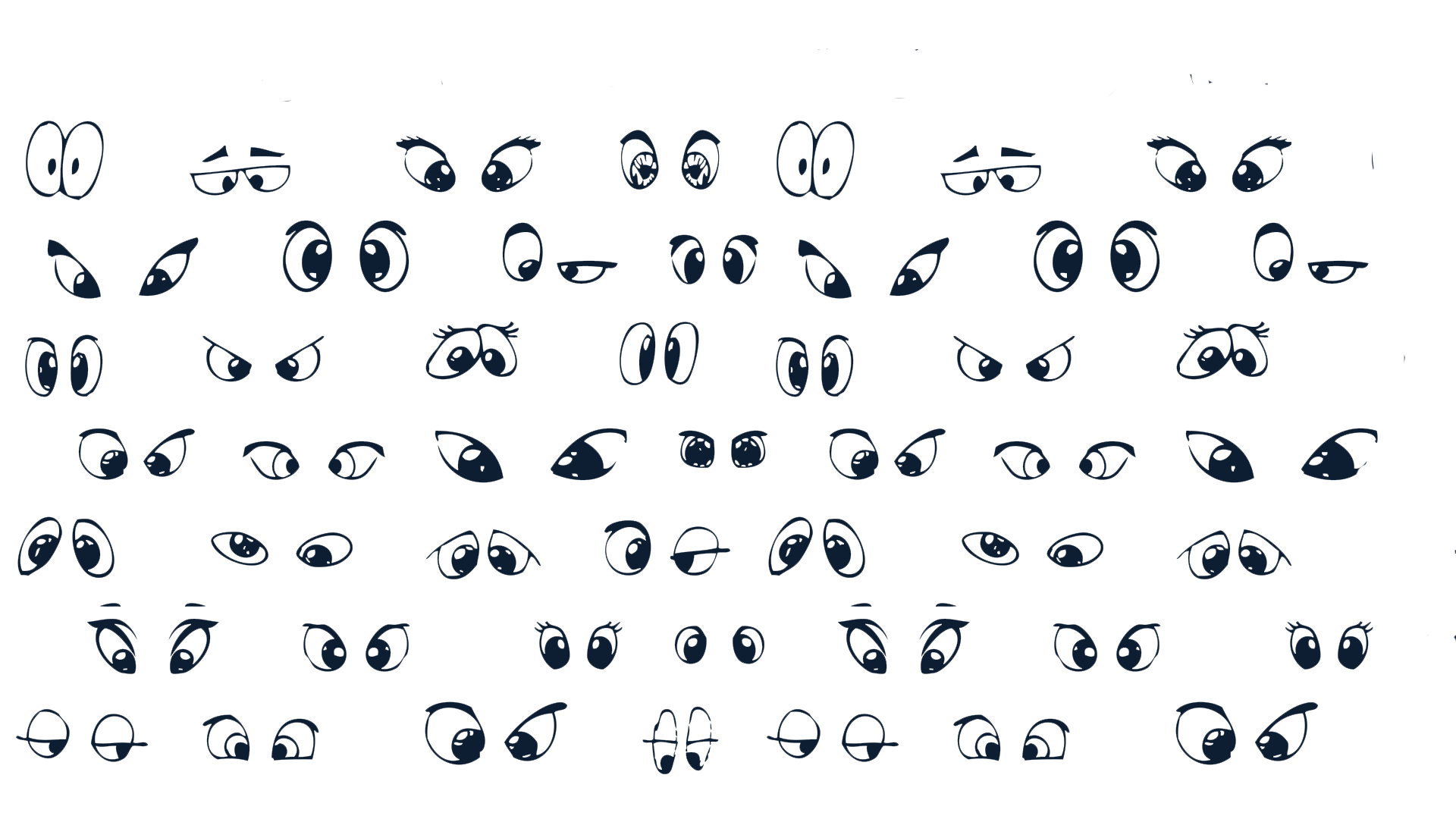 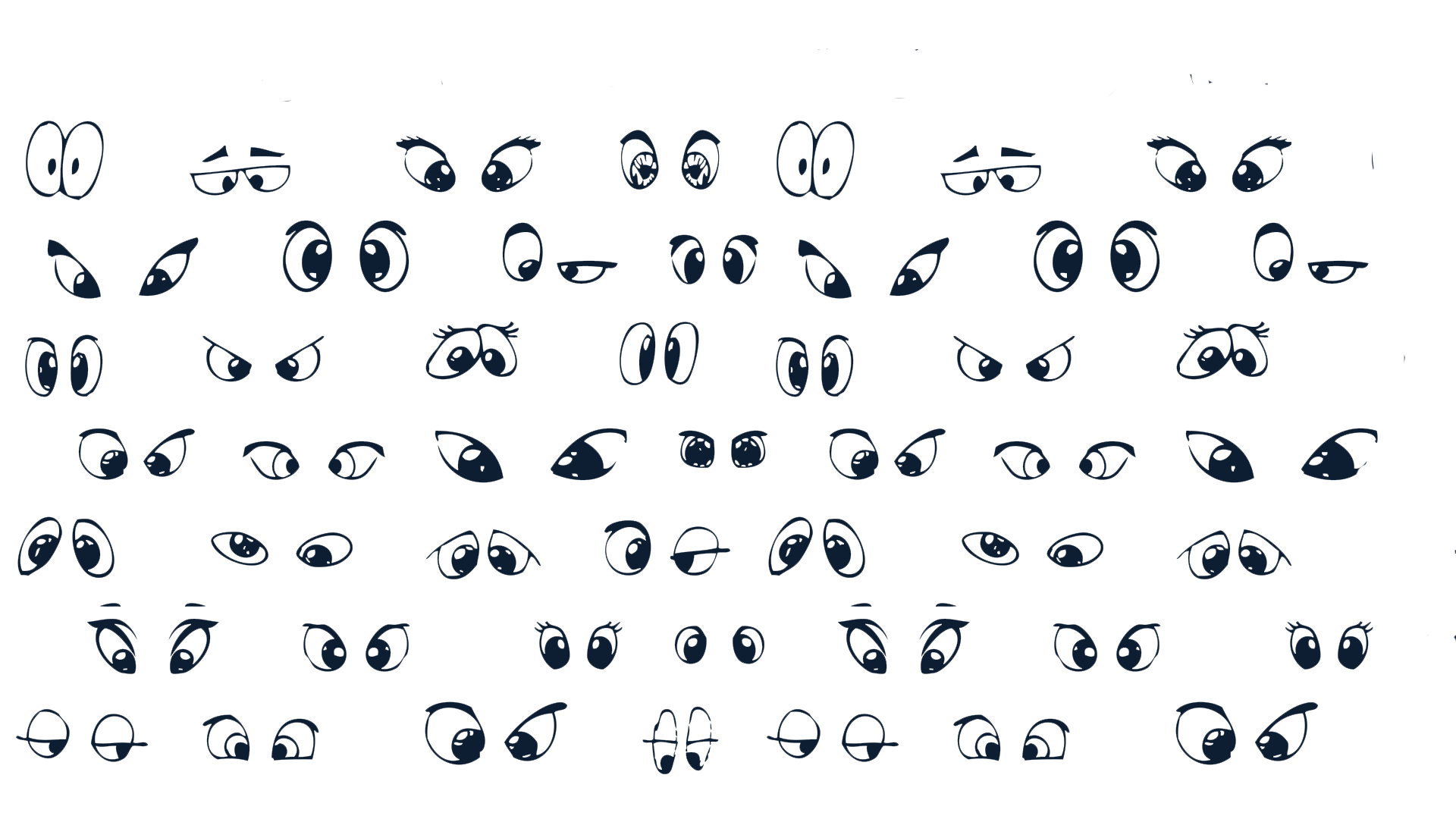 Проведи дослідження
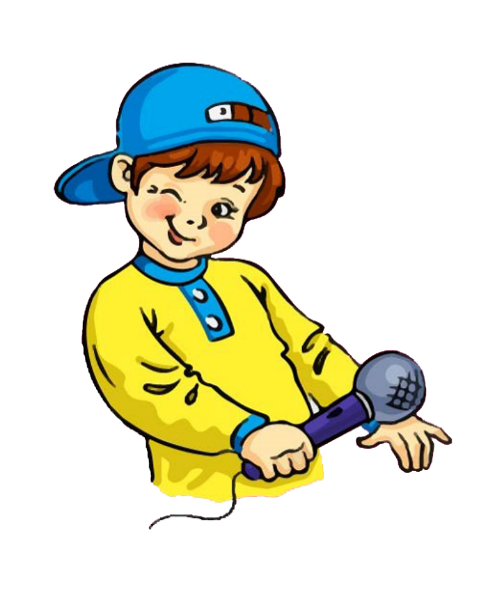 Виділи перший звук у слові 
журавель.
Простеж за його вимовою. 
Під час вимовляння звуку [ж]  видихуване повітря натрапляє на перешкоди.
Отже, цей звук приголосний.
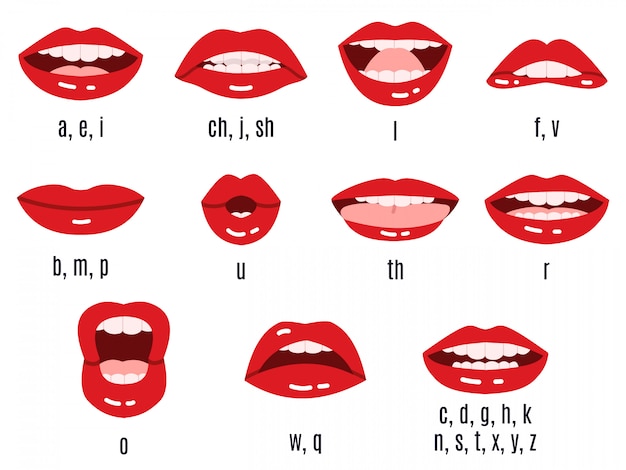 [ж]
Гра «Портрет букви ж»
Розглянь малюнки. Прочитай назви до малюнків. Яка буква відсутня в них? Подумай, що любить буква ж ще? Підбери на букву ж: рослину, тварину, одяг, страву, колір, емоцію
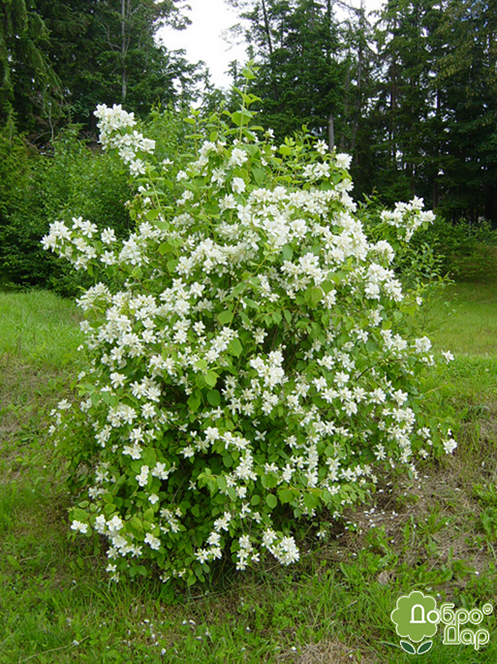 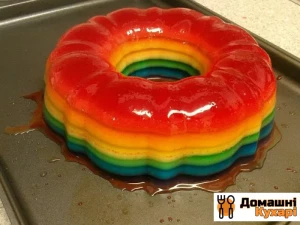 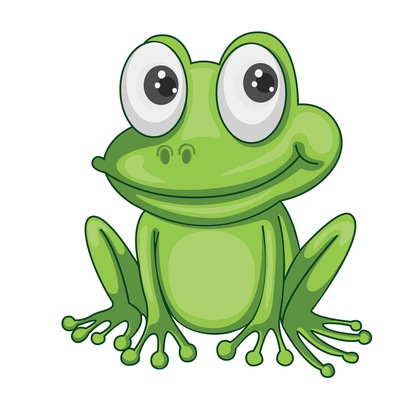 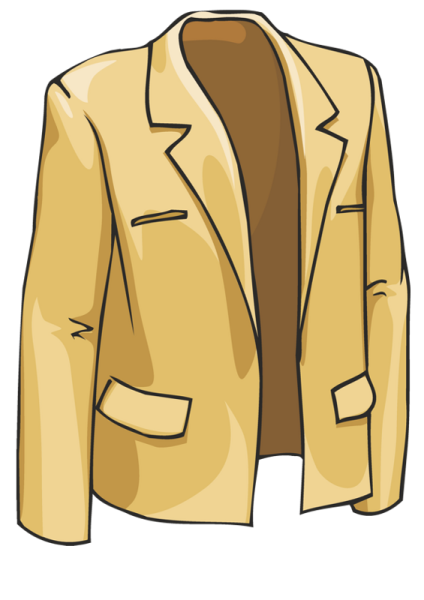 _ еле
ж
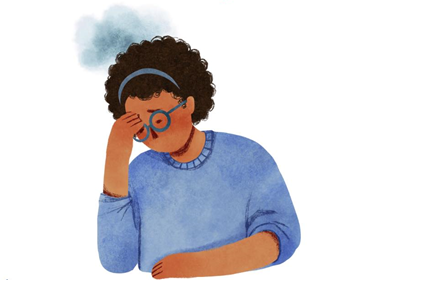 _ абка
ж
_ акет
ж
_ асмин
ж
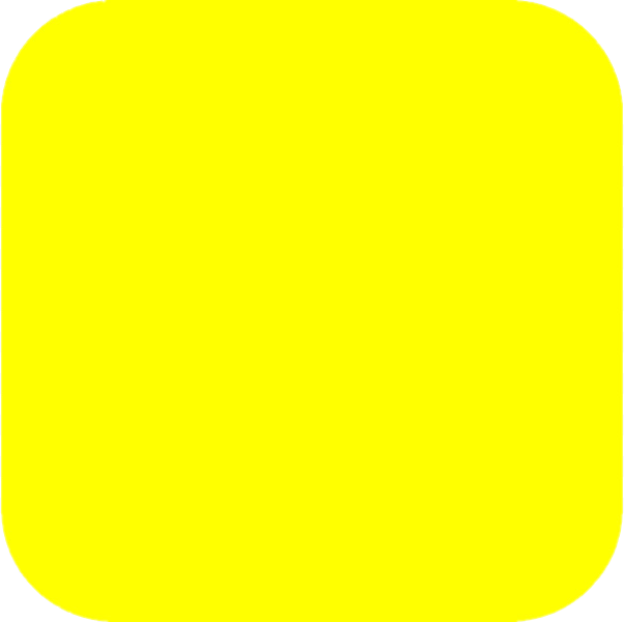 ж
_ урба
_ овтий
ж
Вправа «Відлуння»
Правильно вимовляємо звуки. Позиція звука [ж]
Я узяв нитки червоні
І зв’язав дві букви К.
Вмить з’явилась на долоні
Буква схожа на ЖУКА.
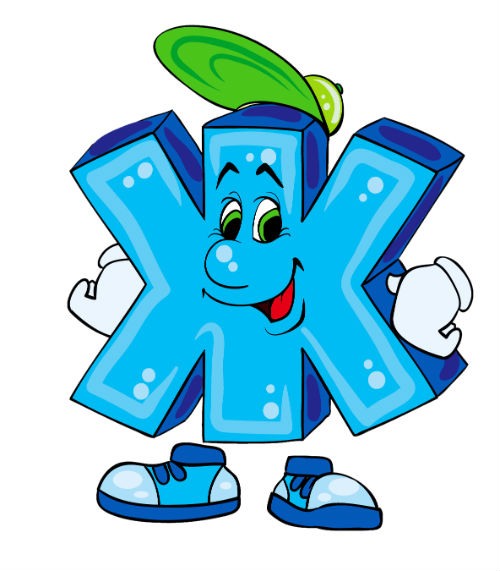 жилет
ніж
сніжинка
жолуді
книжка
жити
стриж
крижина
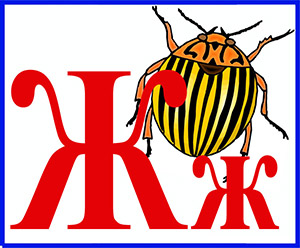 Допоможи жабеняті прочитати буквосполучення
жа    аж
жо    ож
жу    уж
жі     іж
же    еж
жи    иж
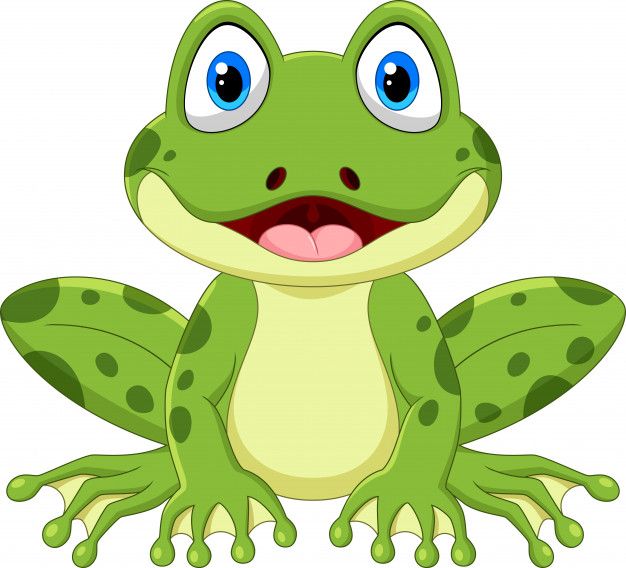 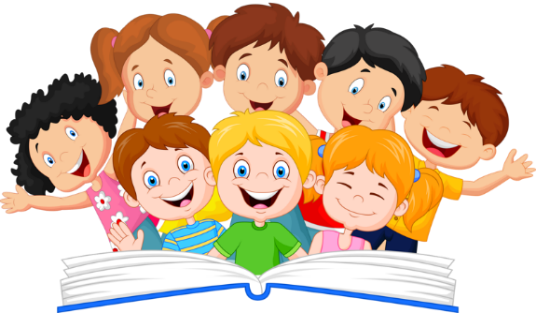 Вправа «Равлик – ракета»
жаба
жарт
жито
жити
желе
журі
жест
морж
йорж
Читаємо слова
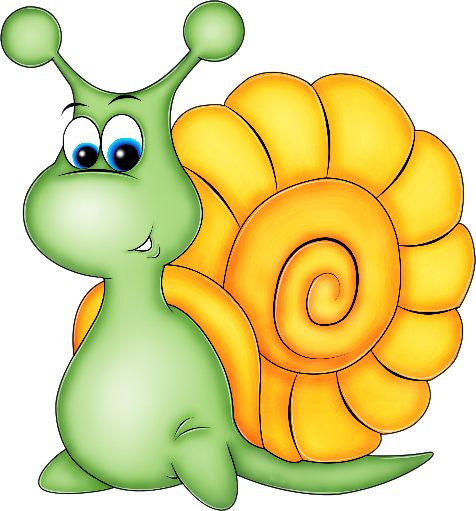 жук
жар
жир
жах
вуж
ніж
ріж
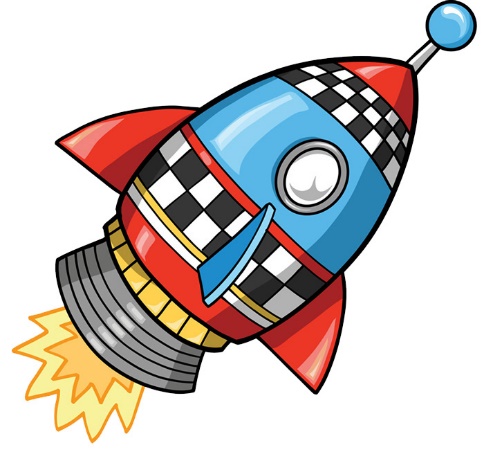 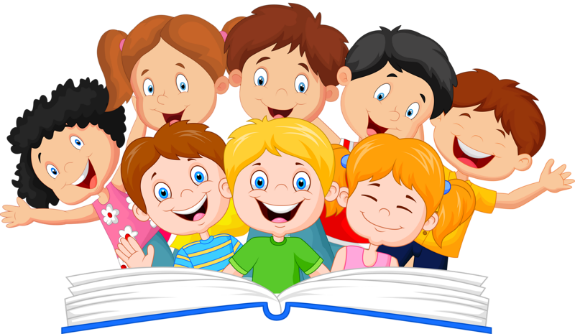 Поміркуй. Які птахи летять у небі?
Чому саме журавлів намалював художник? Пригадай, як летять журавлі у вирій? Які звуки подають ці птахи з неба? Чому одні птахи відлітають у теплі краї, а інші залишаються зимувати в нас? Яких перелітних і зимуючих птахів ти знаєш?
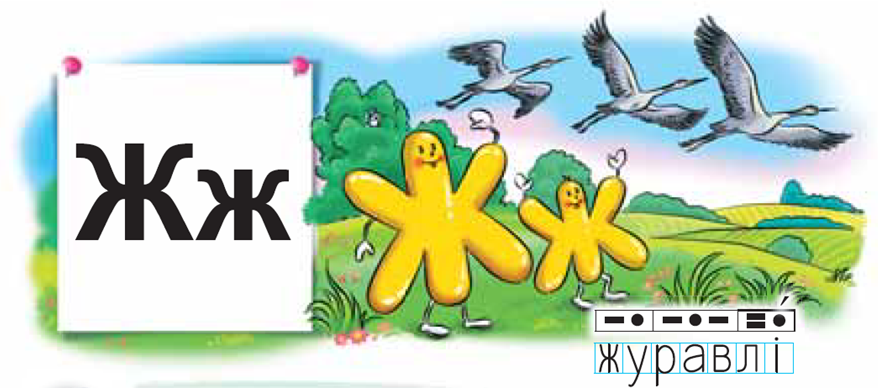 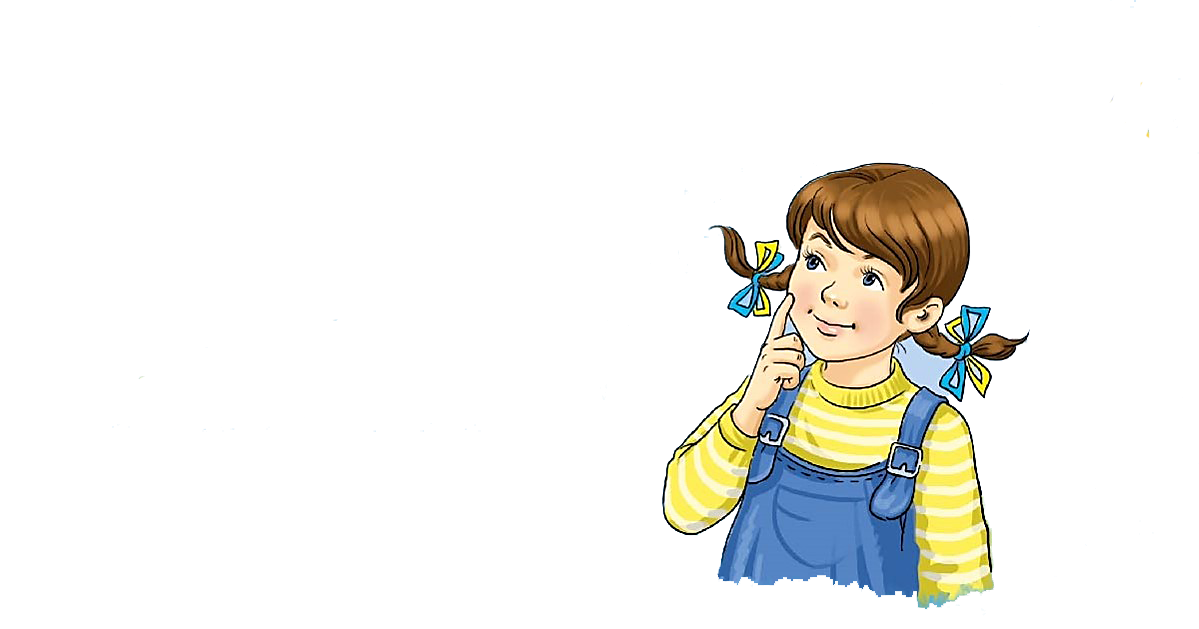 Підручник, сторінка
14
Прочитай завдання Читалочки
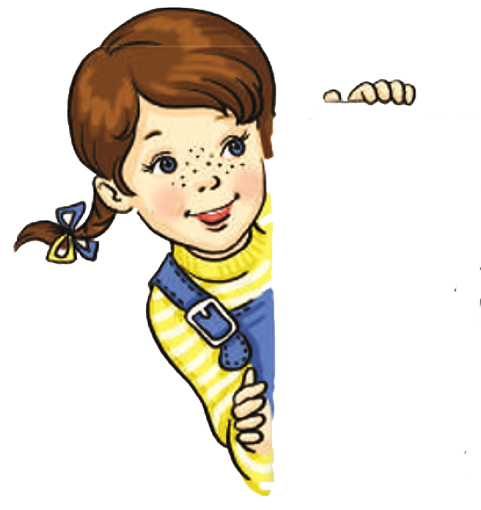 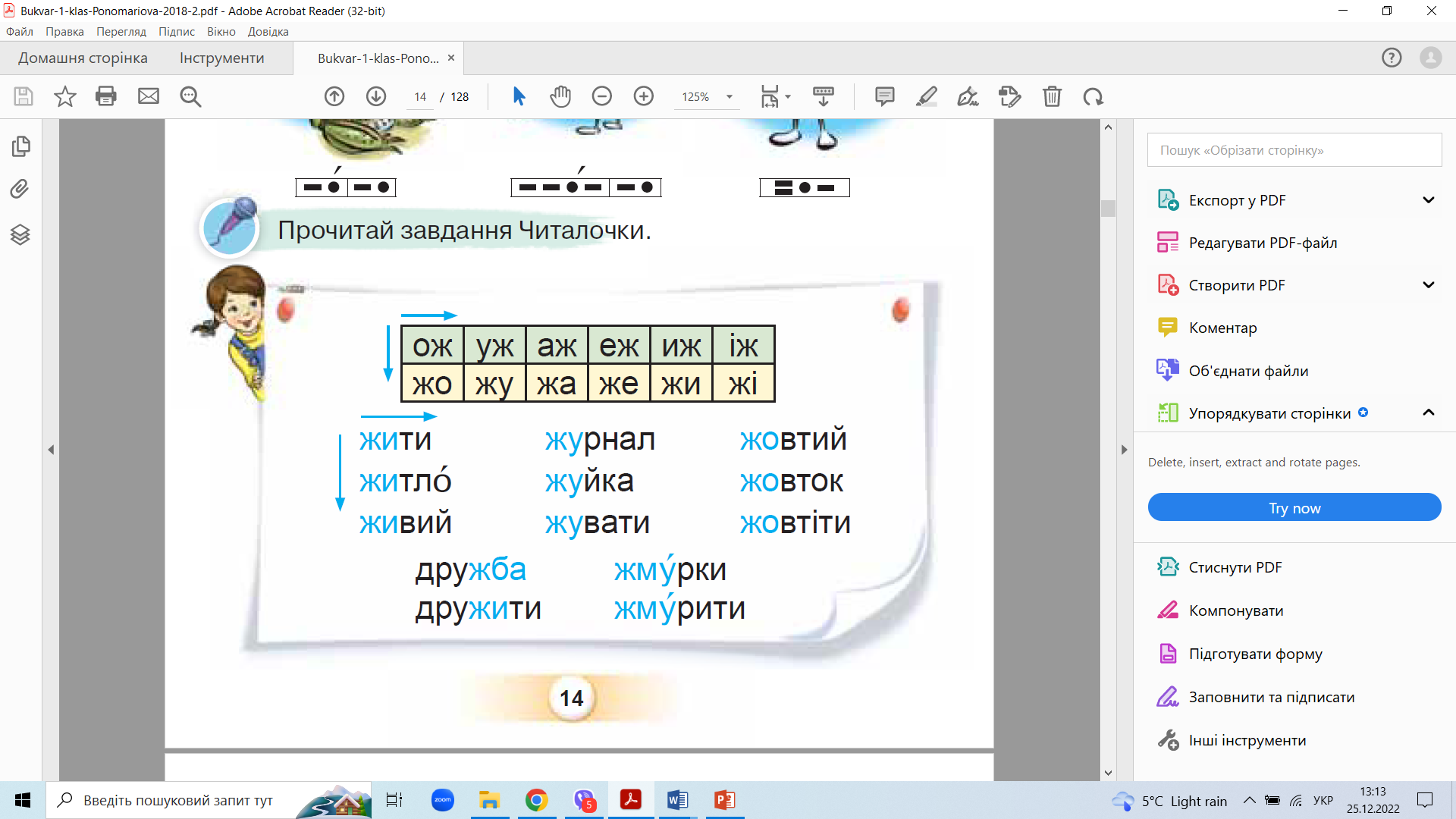 Підручник, сторінка
14
Прочитай разом зі Щебетунчиком
Жи-жи-жи — ти нам казку розкажи.
Же-же-же — пора спати вам уже.
Жа-жа-жа — жовті вушка у вужа.
Жу-жу-жу — по стежині побіжу.
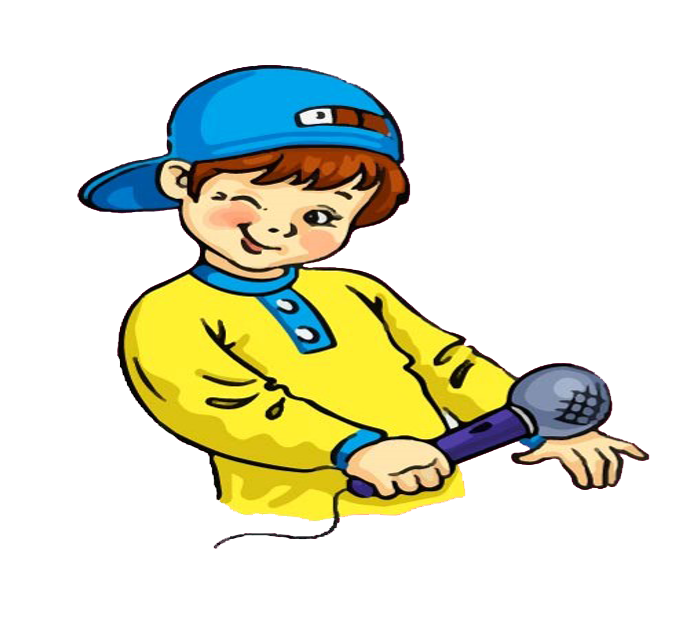 Підручник, сторінка
15
Прочитай текст. Придумай заголовок
У саду росла ожина. В ожині жив вуж. Він вважав себе господарем саду.
    Одного разу на ожиновий листок сів жук. Вуж виповз із ожини й сердито до жука:
— С-с-с! Не сідай на мій ожиновий листок!
А жук йому відповів:
— Ж-ж-ж! Жадібний ти!
Тут пристрибала жабка і сказала:
— Ква! Ква! Ква! Давайте жити дружно!
Відтоді вуж, жук і жабка стали дружити. Вони разом грали у жмурки.
         Дружба зробила добру справу. В саду запанували мир і злагода.
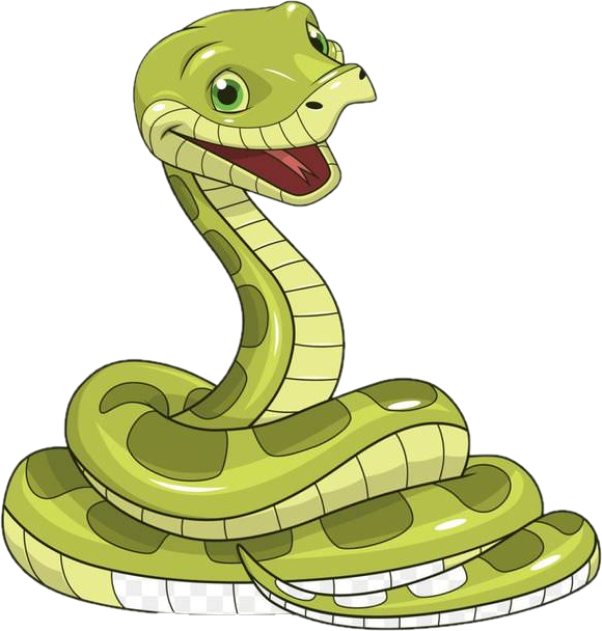 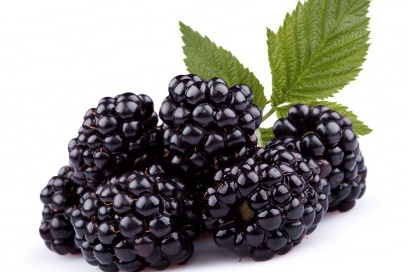 Підручник, сторінка
15
Вправа «Запитання до тексту»
Чи знаєш ти, що таке ожина?
Як виглядає вуж?
Як ти розумієш значення останнього речення в тексті?
Які слова в тексті не зрозумілі?
Де відбувалися події?
Які тварини зустрілися в саду?
Хто з них сперечався?
Хто помирив вужа й жука?
Про яку гру згадується в тексті?
Чи схожий цей текст на казку?
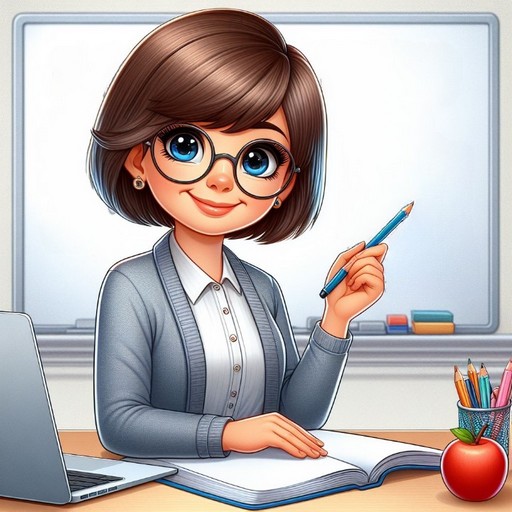 Робота в зошиті
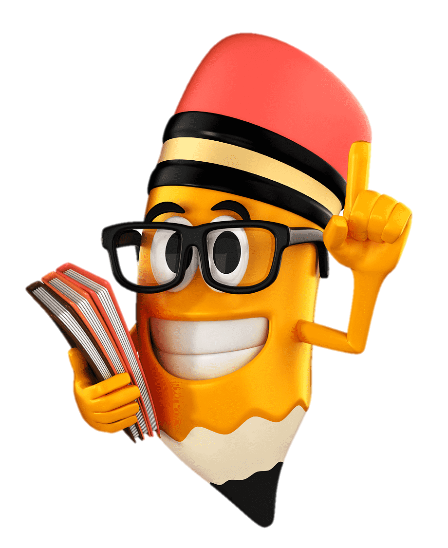 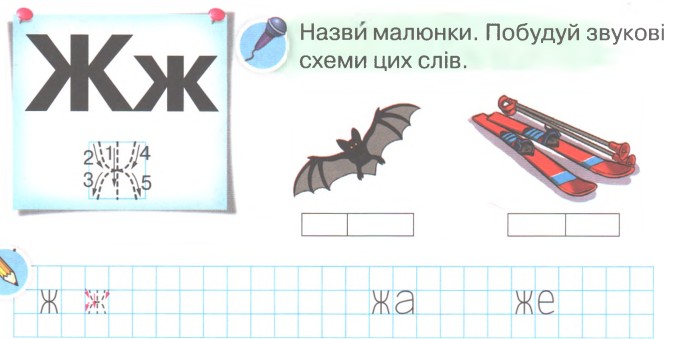 Надрукуй малу букву ж і склади з нею у клітинках.
Зошит, сторінка
57
Робота в зошиті
Склади речення за малюнком і схемами
З’єднай стрілочками малюнки і слова. Надрукуй у клітинках назви відповідних малюнків.
Знайди й обведи слова в словах
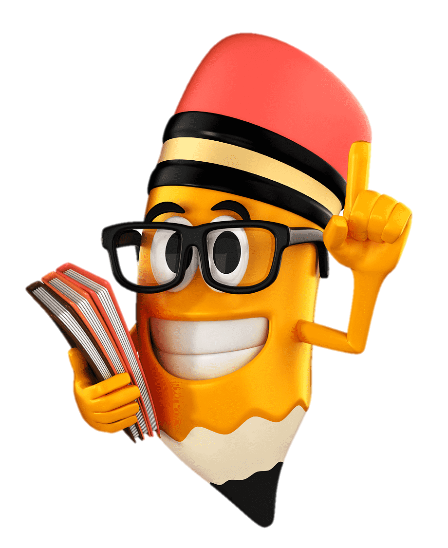 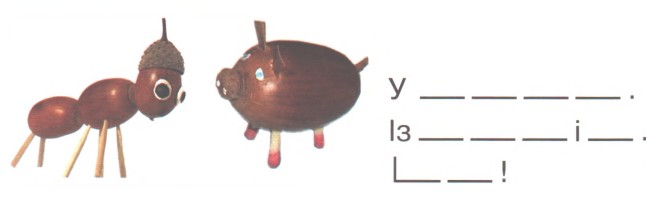 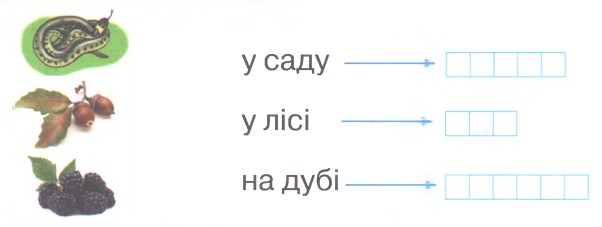 ніжний
жирний
ожина
босоніжки
журавлик
вуж
жолуді
Зошит, сторінка
57
Сьогодні
Online завдання
14.01.2024
Відскануй QR-код або натисни жовтий круг!
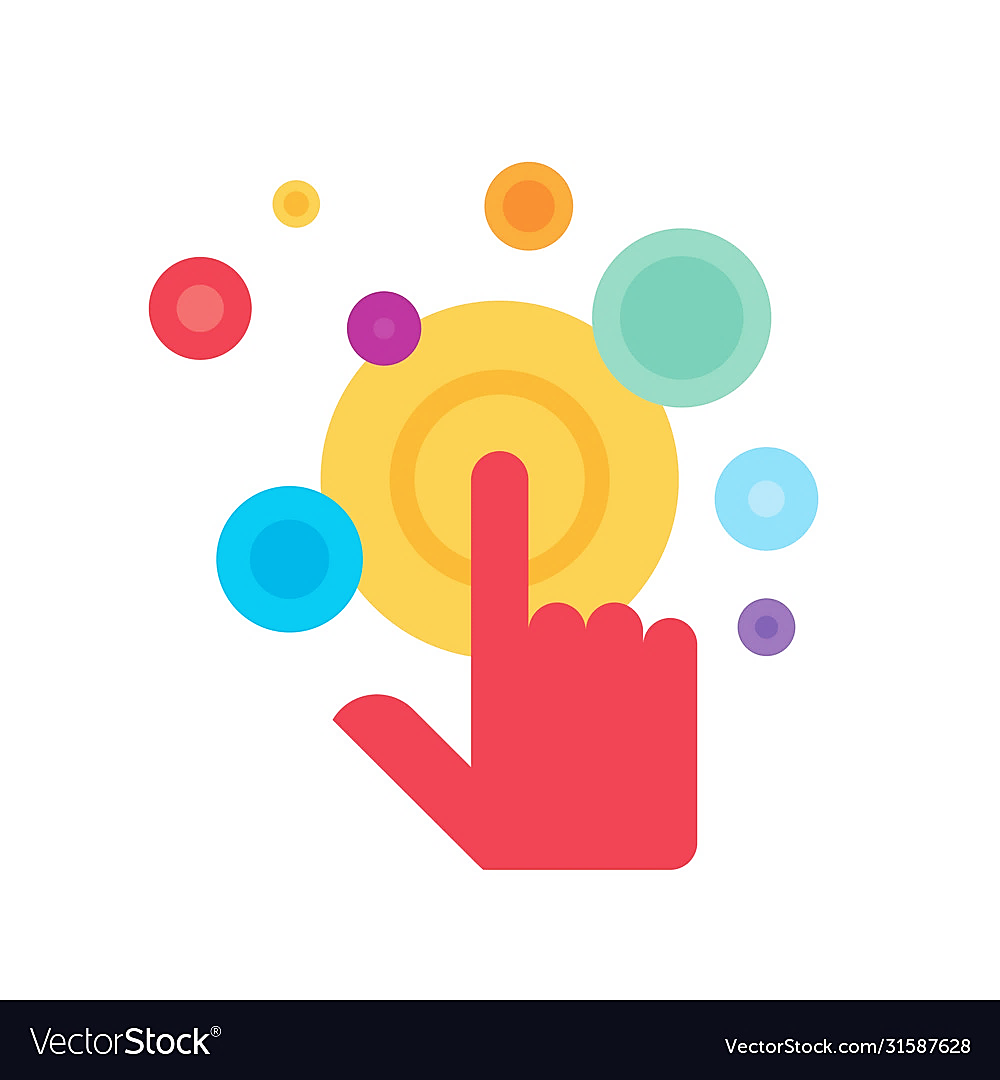 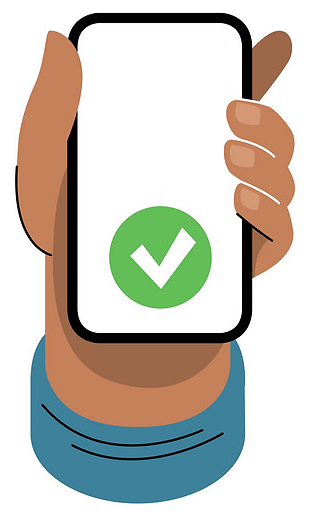 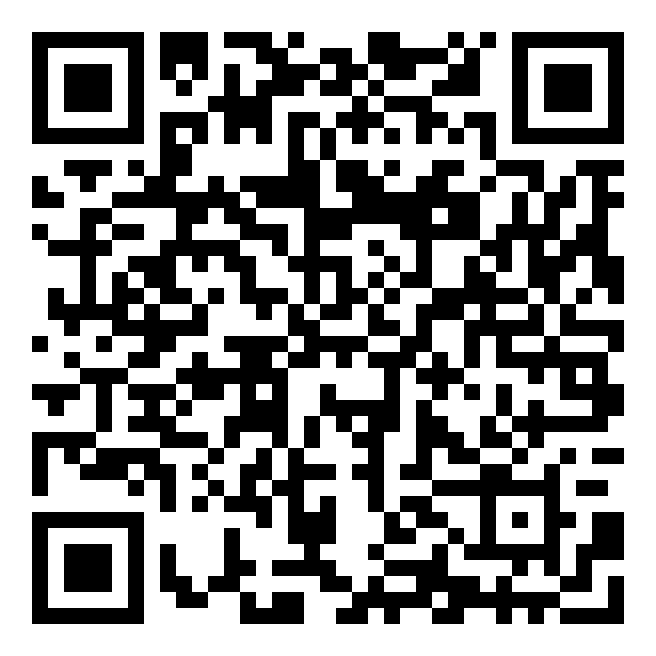 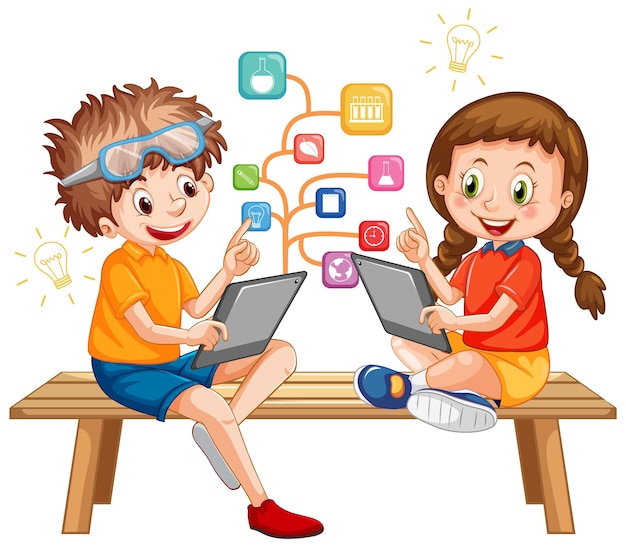 Вправа «Мікрофон»
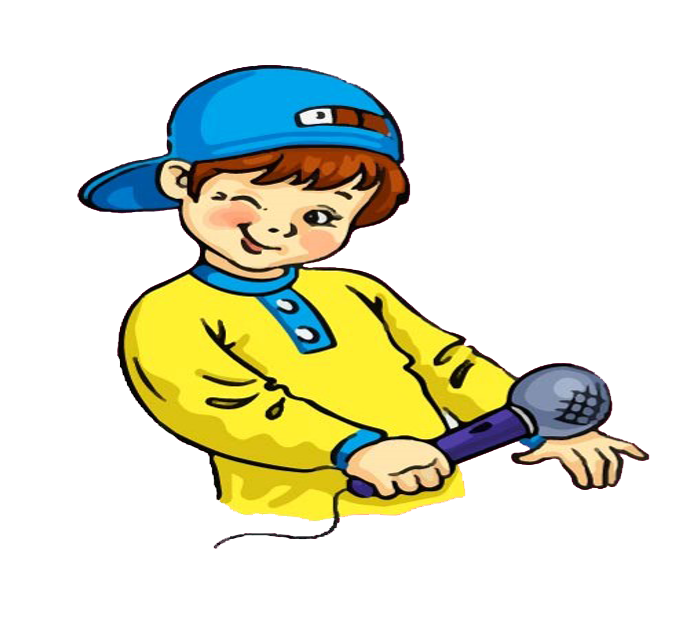 Пригадай, яку букву вивчали на уроці.
Який звук вона позначає?
Що ти знаєш про цей звук? 
Вимов перший звук у слові жінка, порівняй його з першим звуком у слові жити. Чи однакові звуки позначає буква ж?
Які слова з буквою ж запам’ятав?
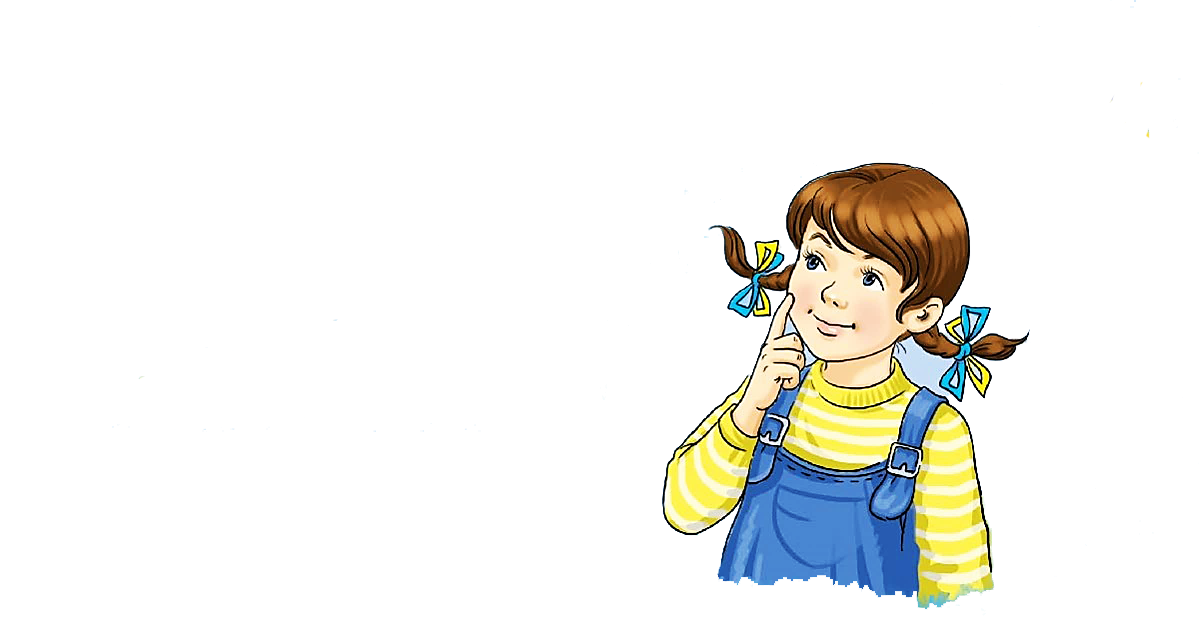 Рефлексія «Мій плід»
Розглянь ягоди й фрукти. Оціни свою роботу.
Я з усім впорався
Нічого не зрозумів
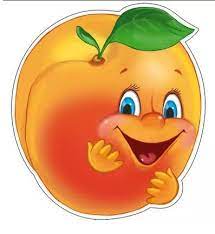 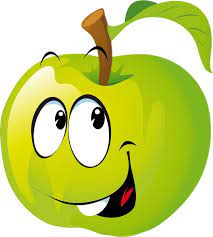 Можу працювати краще
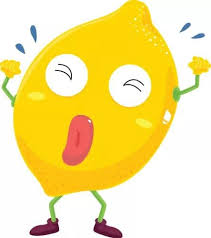 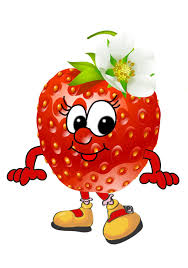 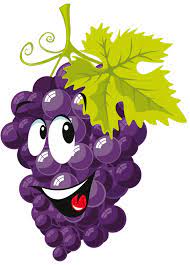 Маю почуття успіху
Мені потрібна допомога